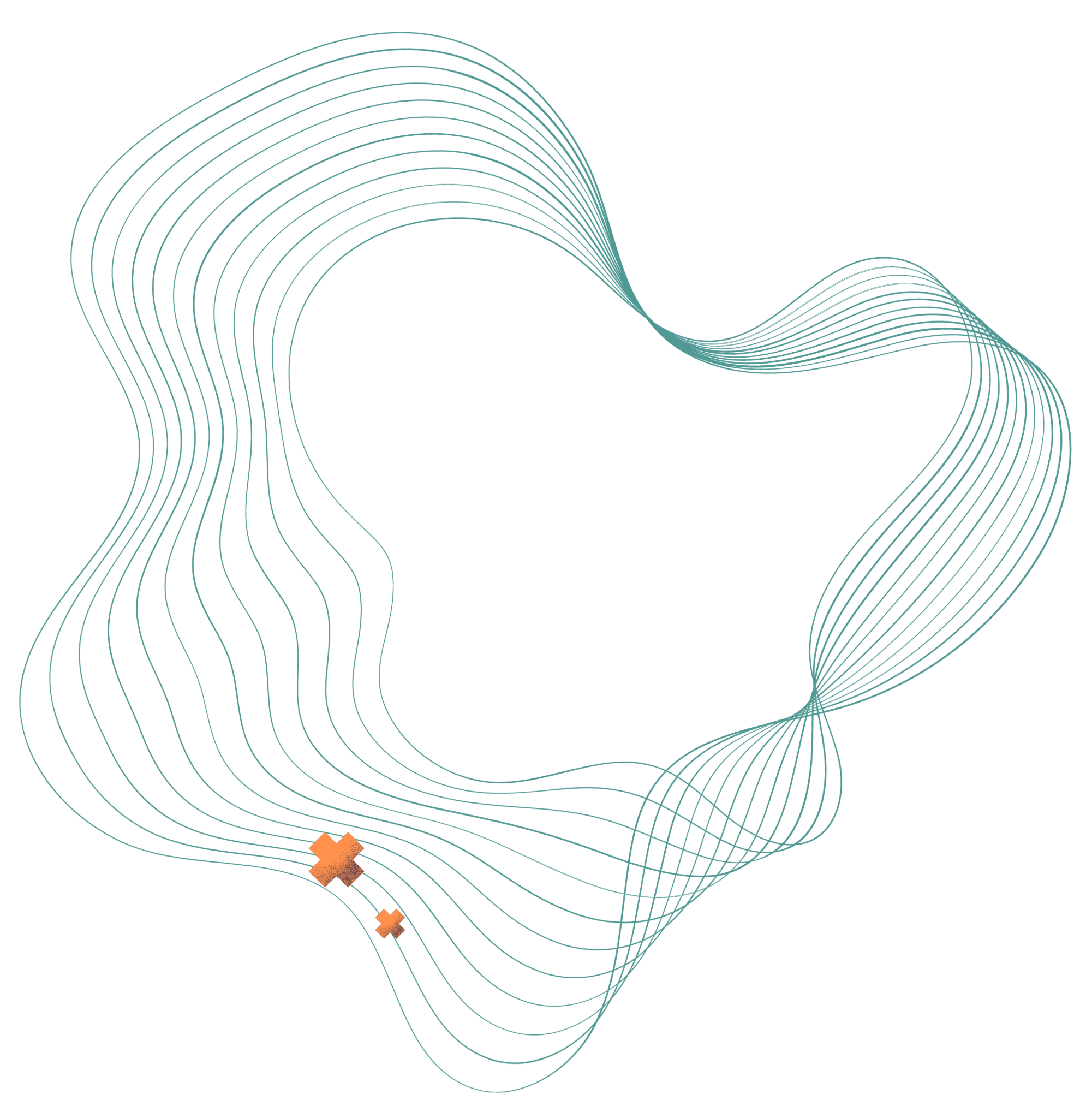 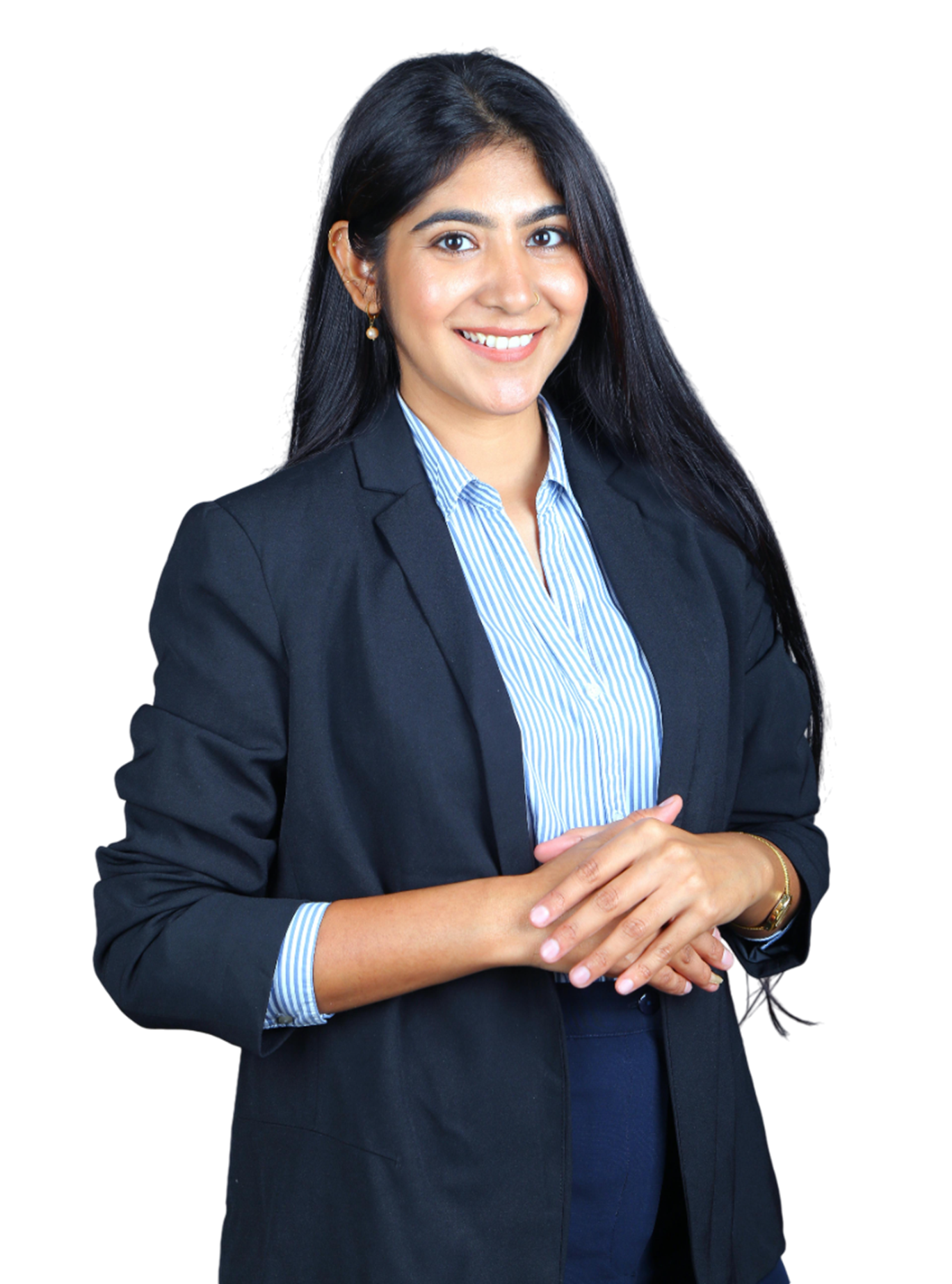 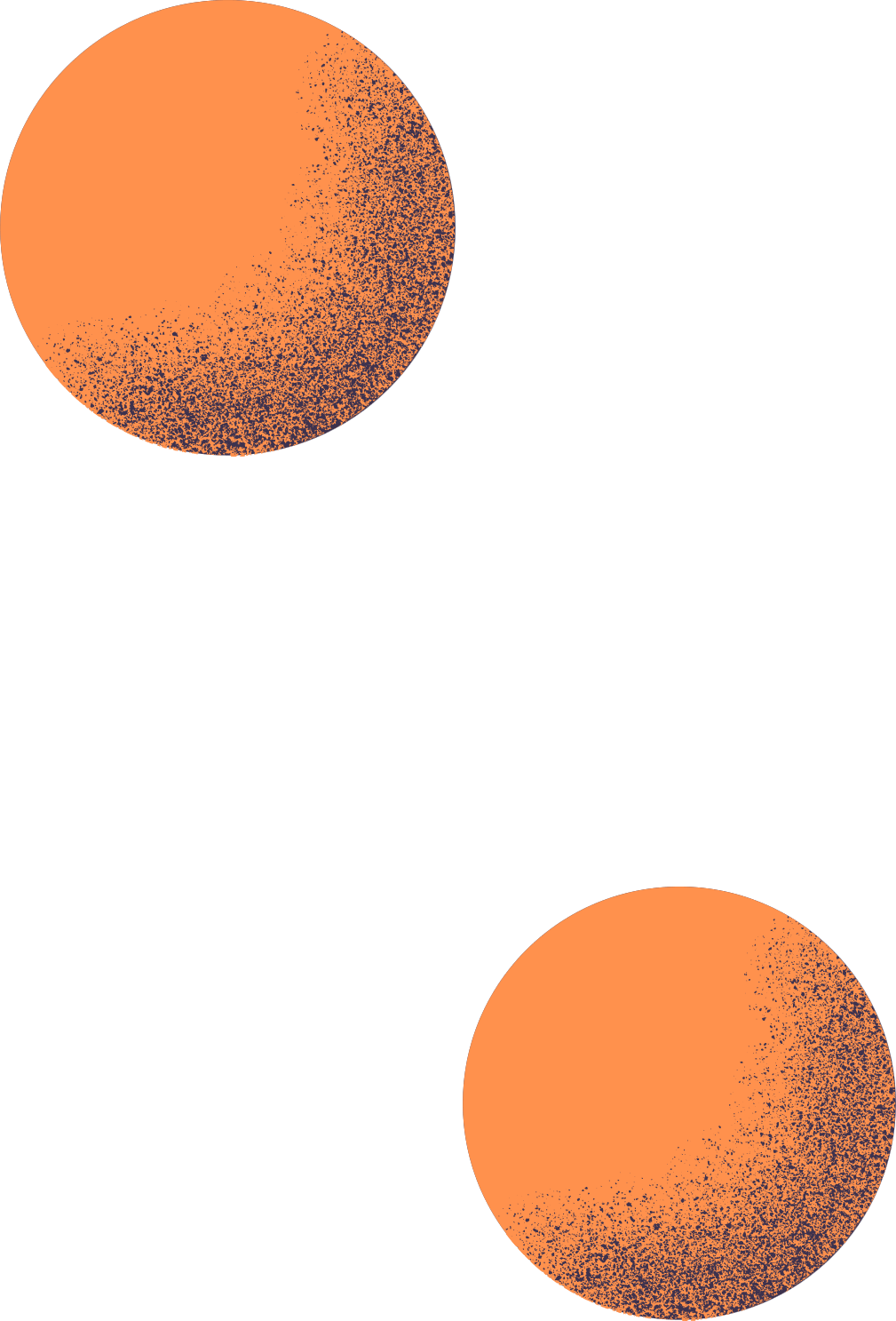 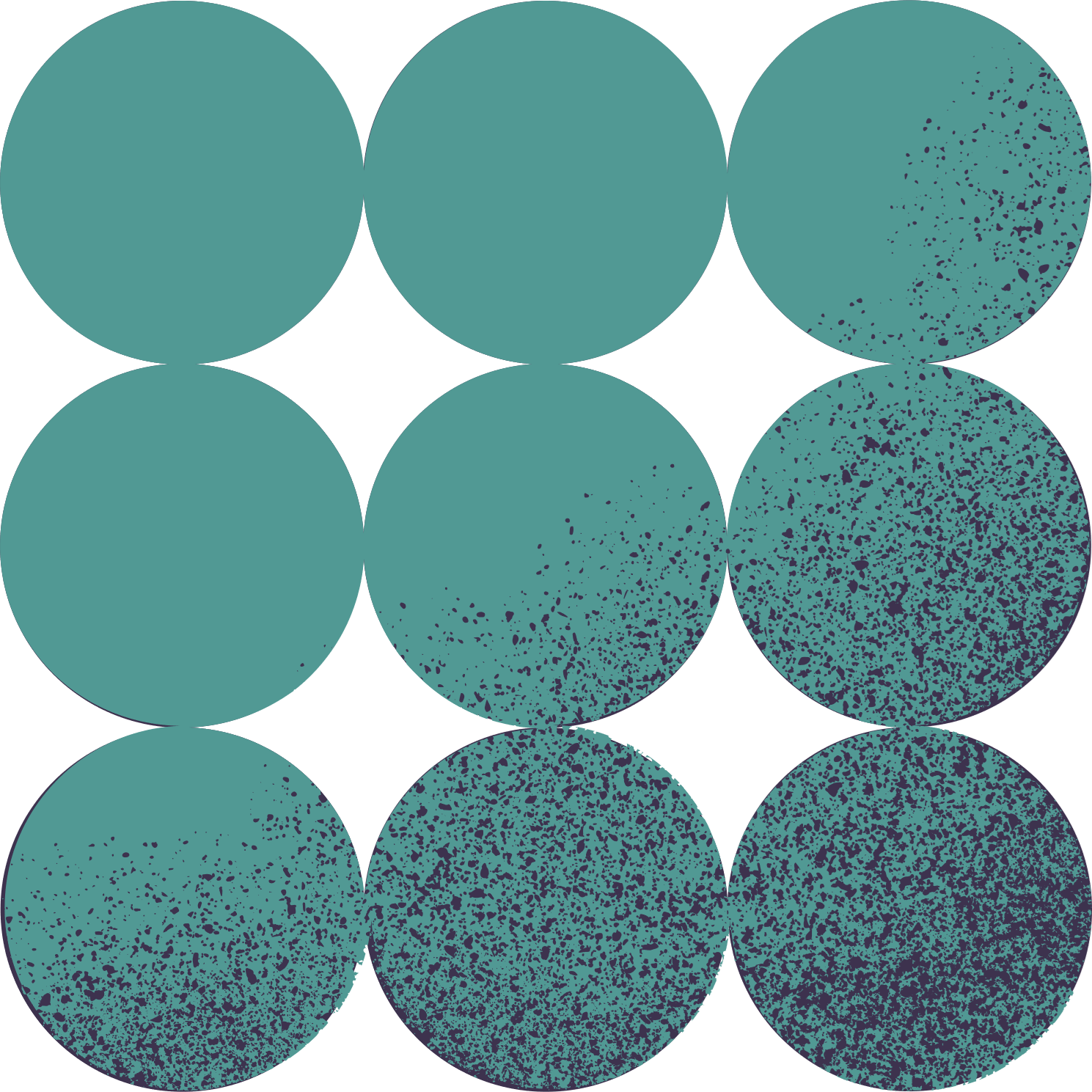 Online Marketing
Mix
Slides Presentation
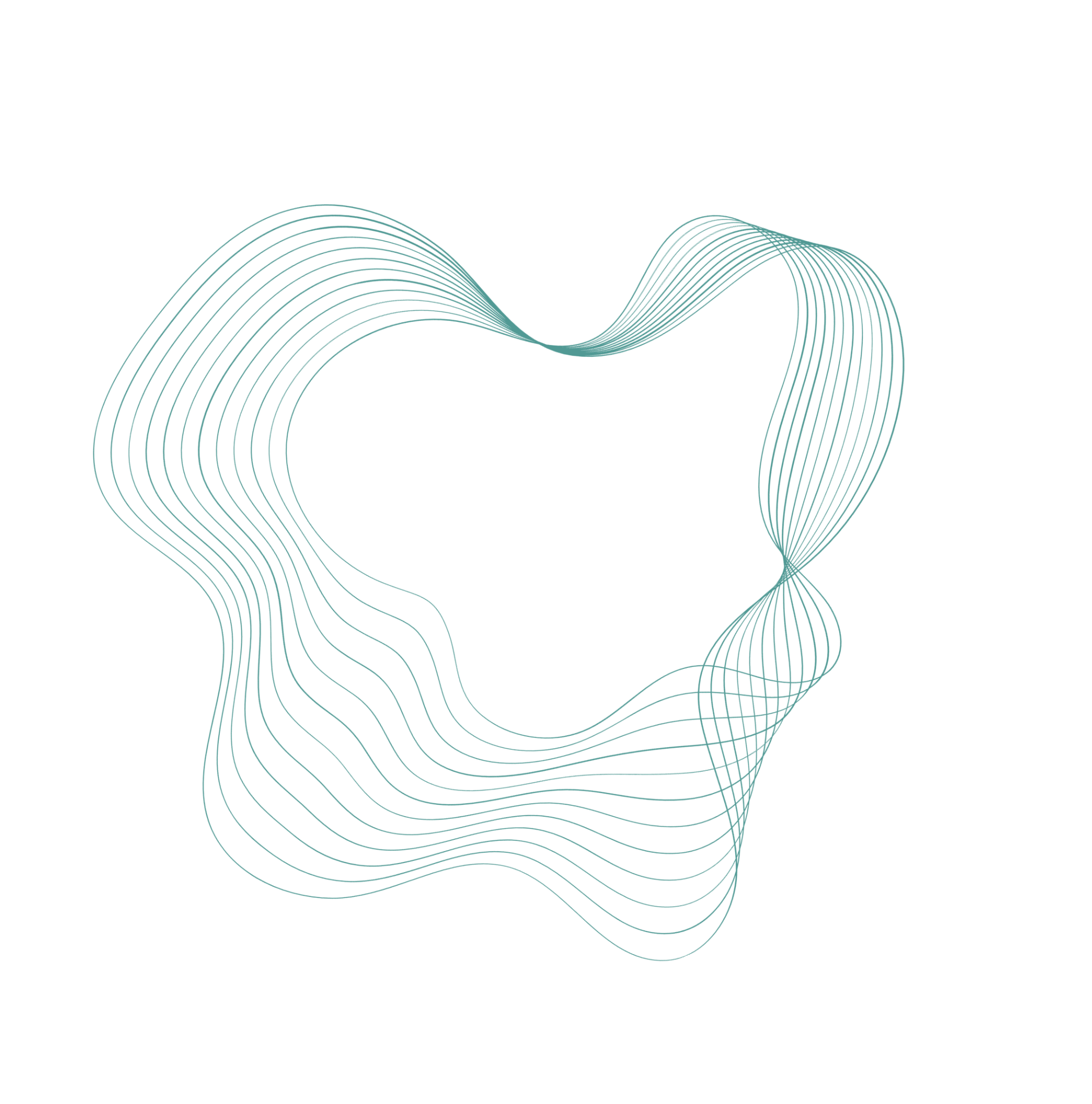 Table Of Contents
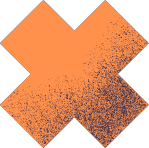 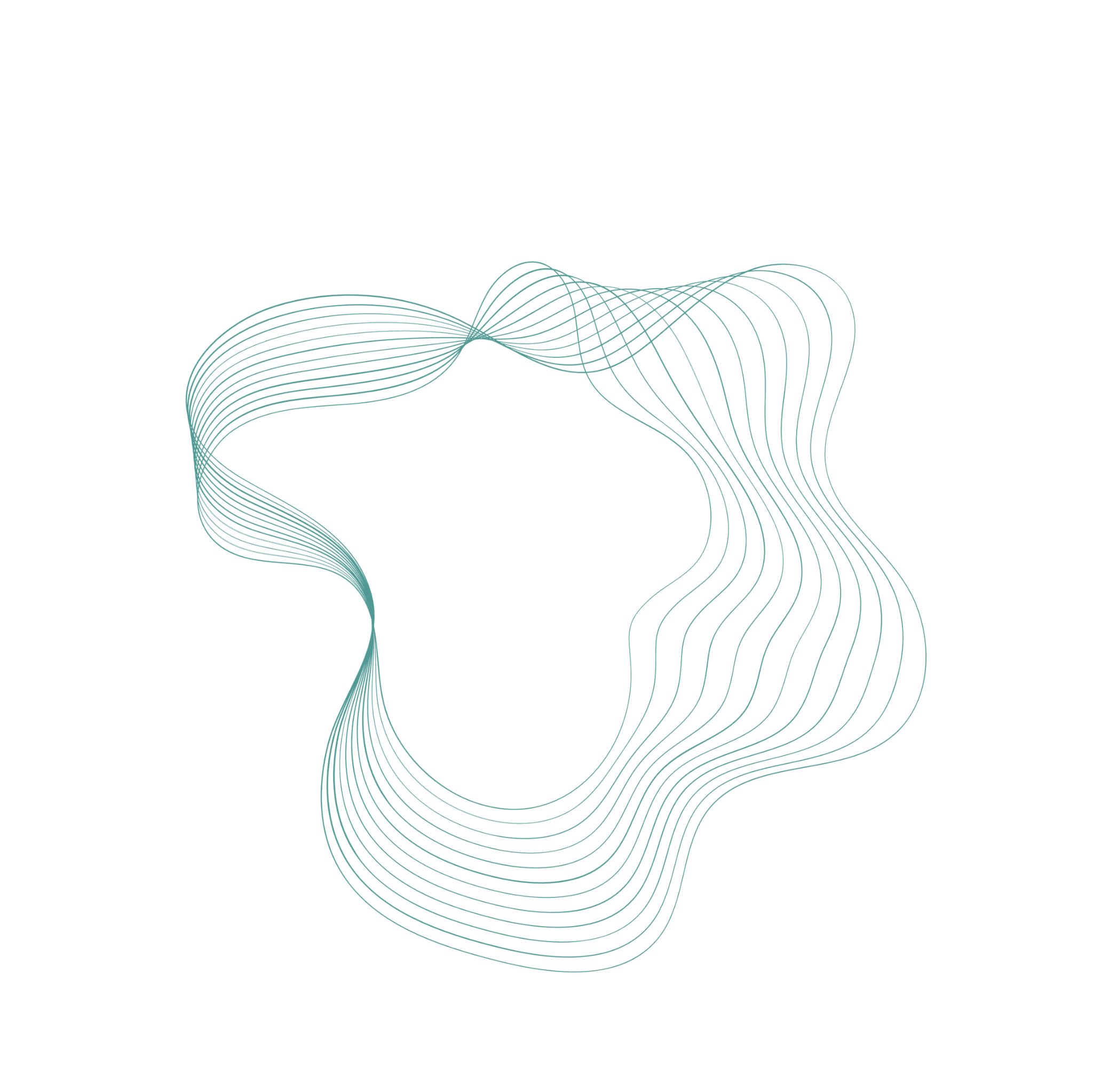 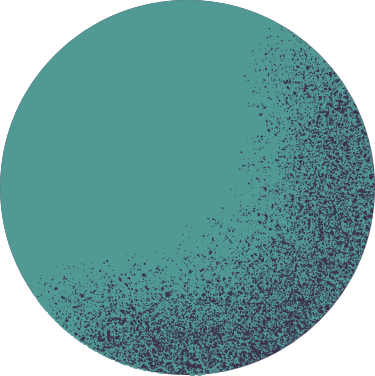 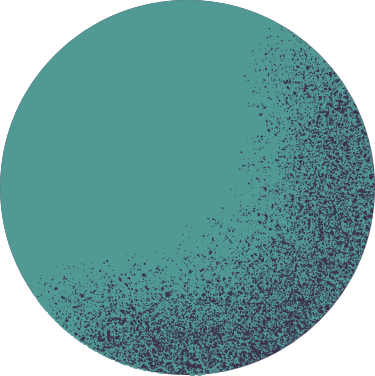 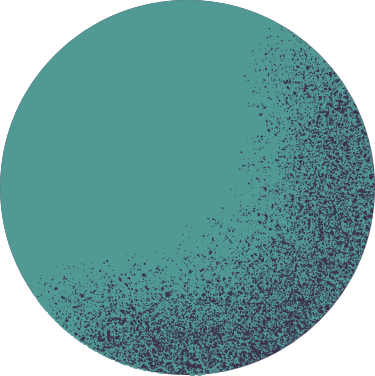 1
2
3
Introduction
Our Projects
About Us
Elaborate on what you want to discuss.
Elaborate on what you want to discuss.
Elaborate on what you want to discuss.
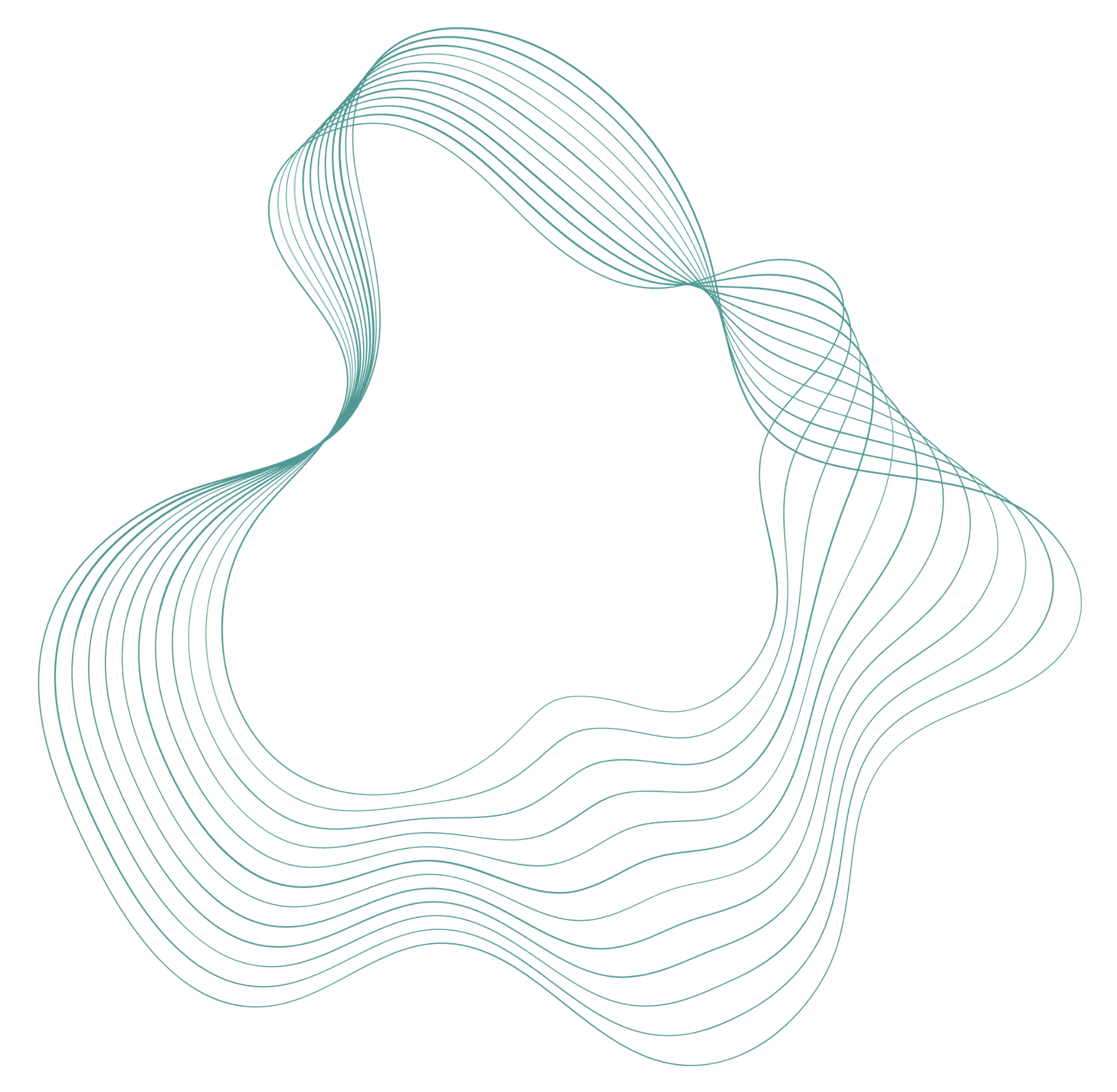 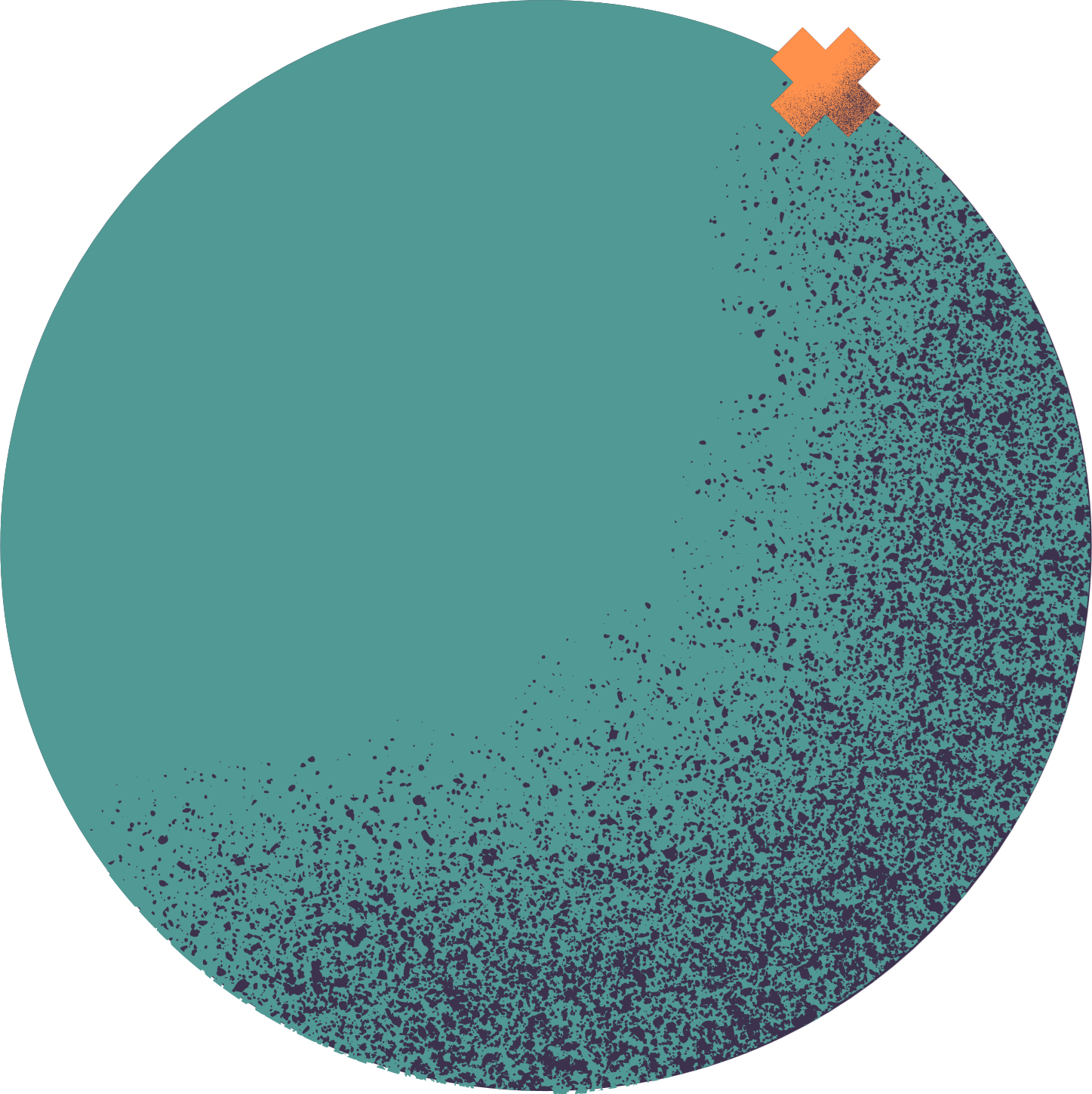 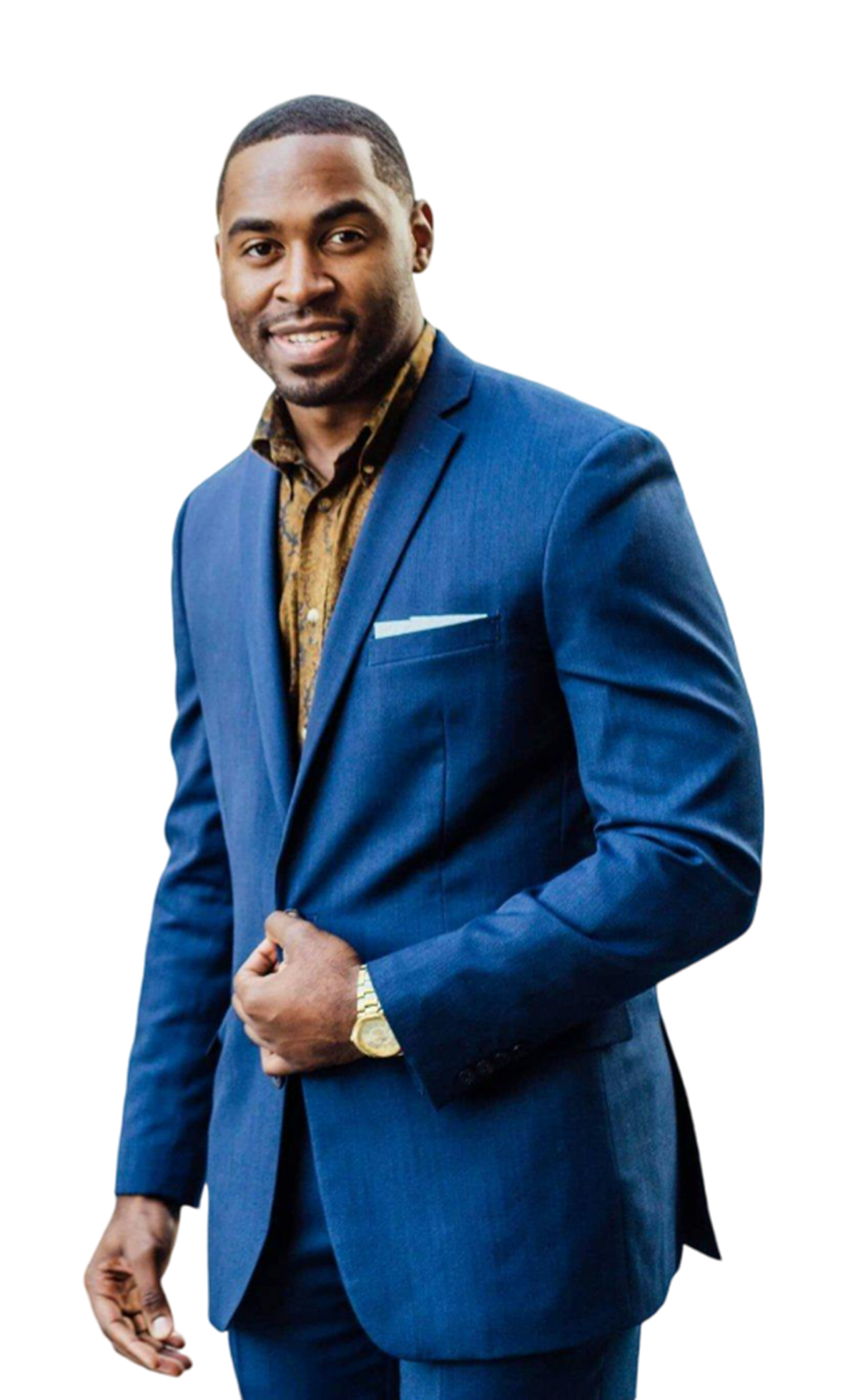 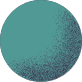 1
Introduction
Elaborate on what you want to discuss.
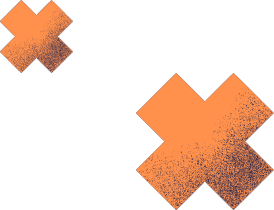 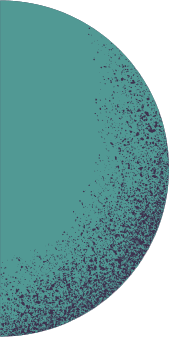 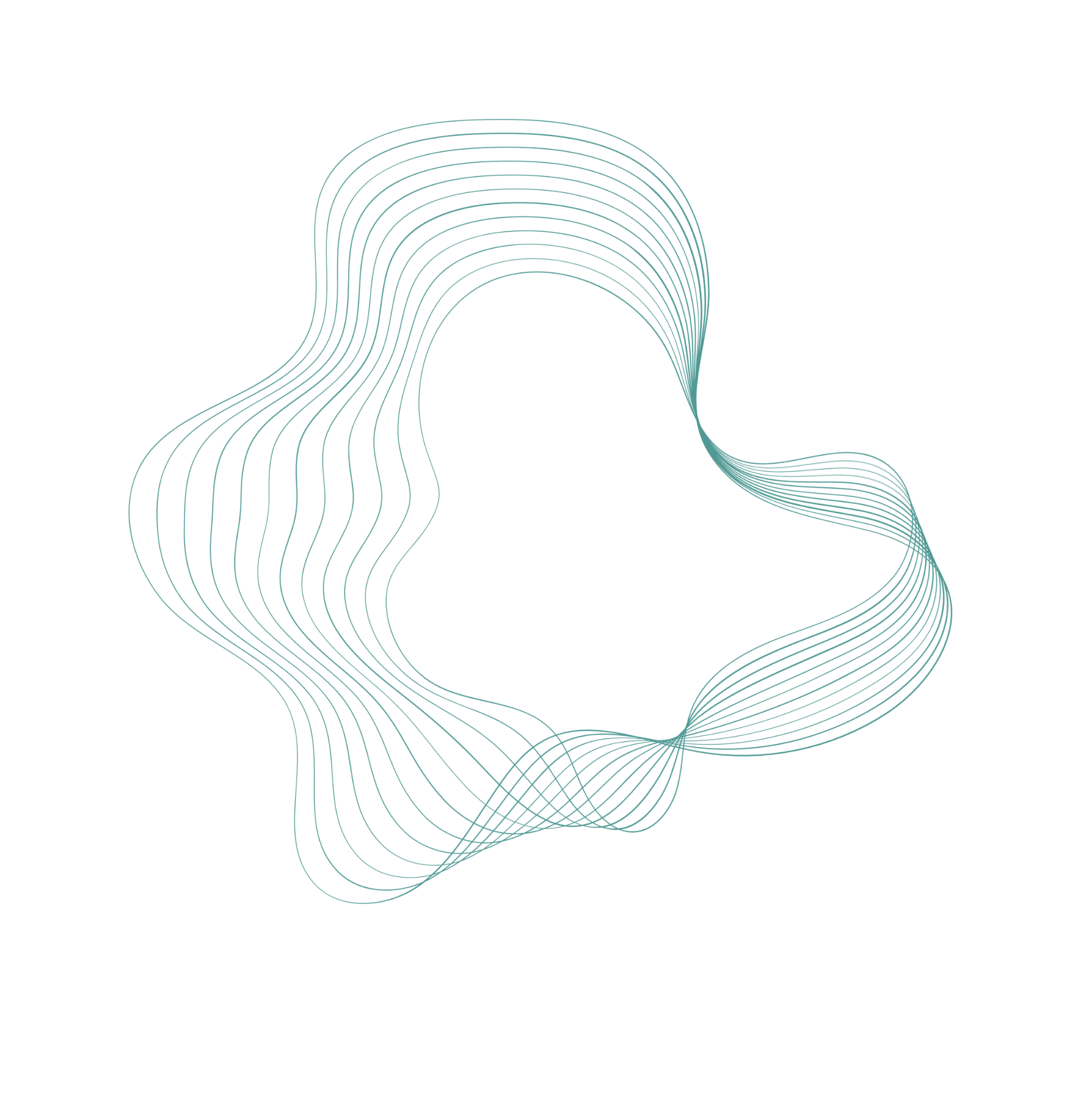 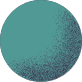 Welcome To Presentation
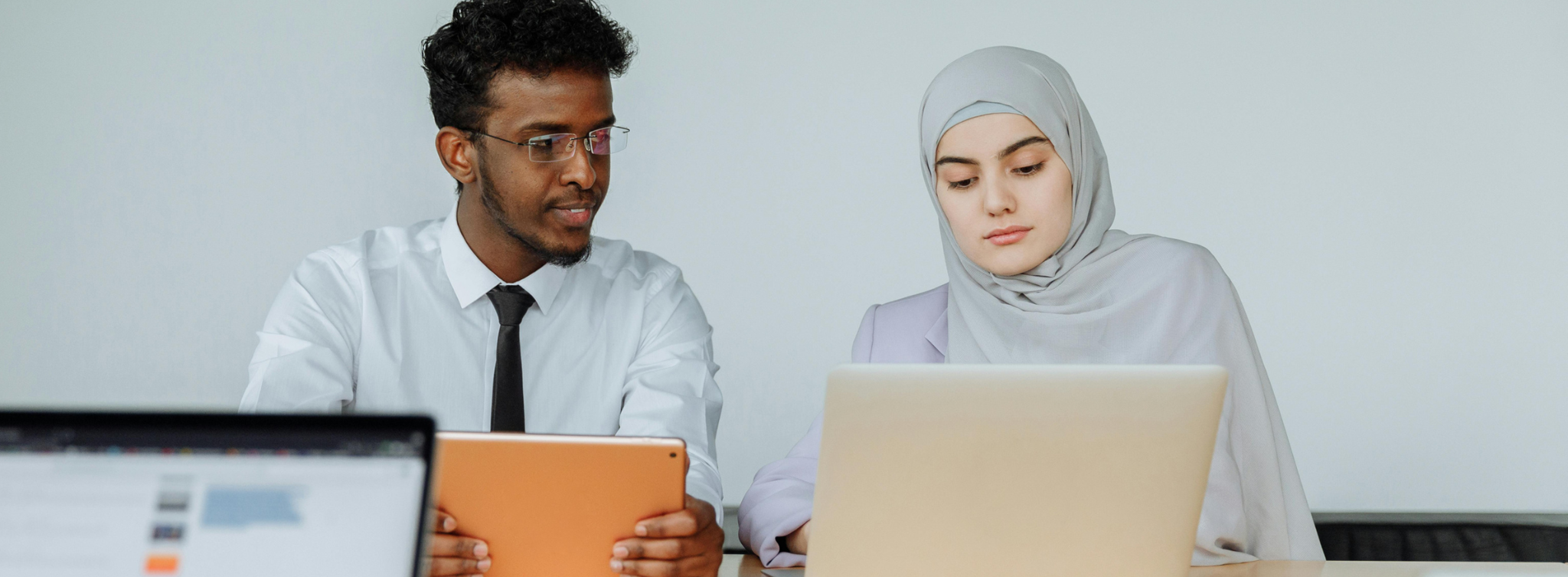 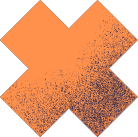 I'm Rain, and I'll be sharing with you my beautiful ideas. Follow me at @reallygreatsite to learn more.
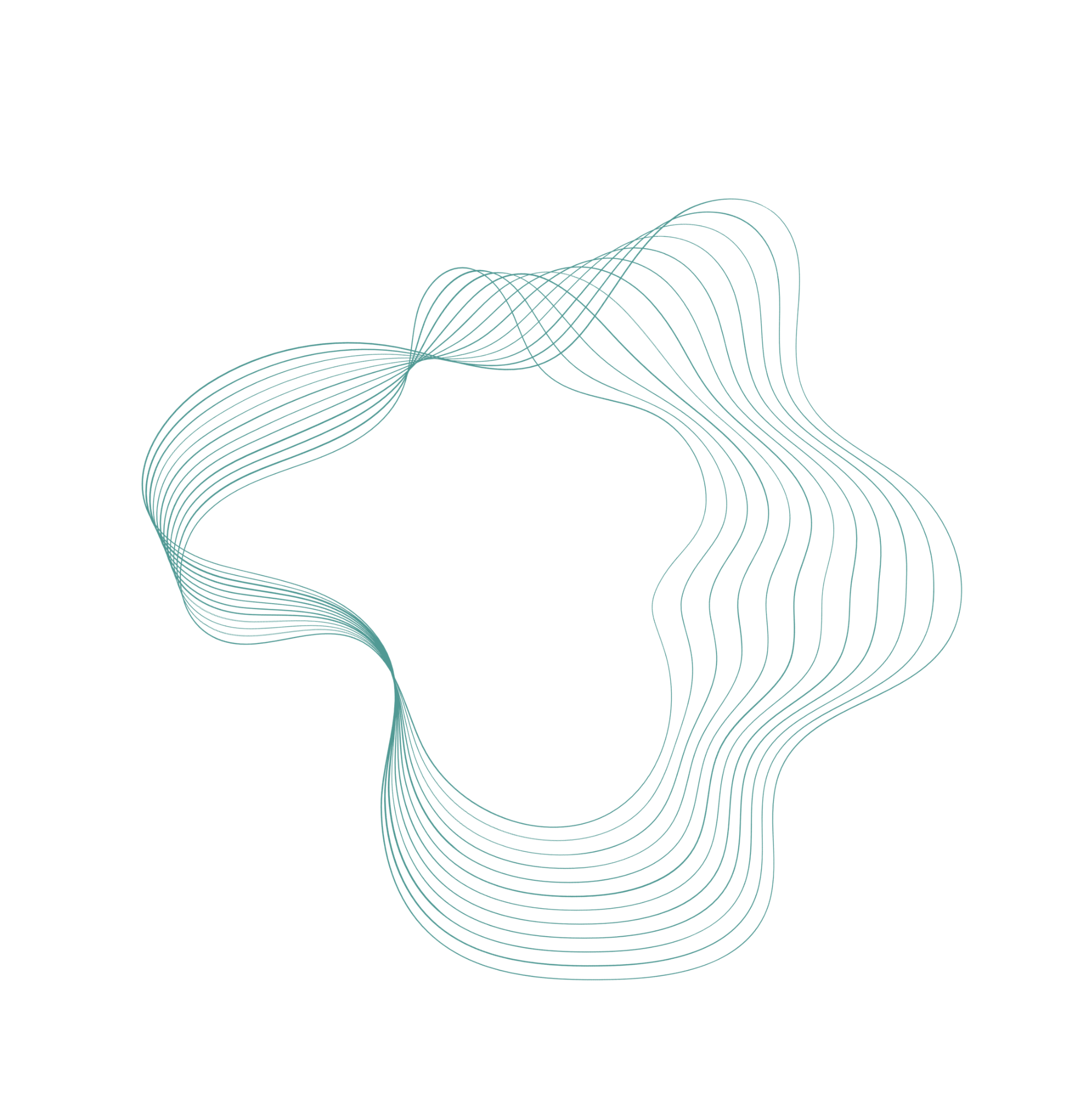 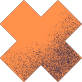 Key Features To Marketing
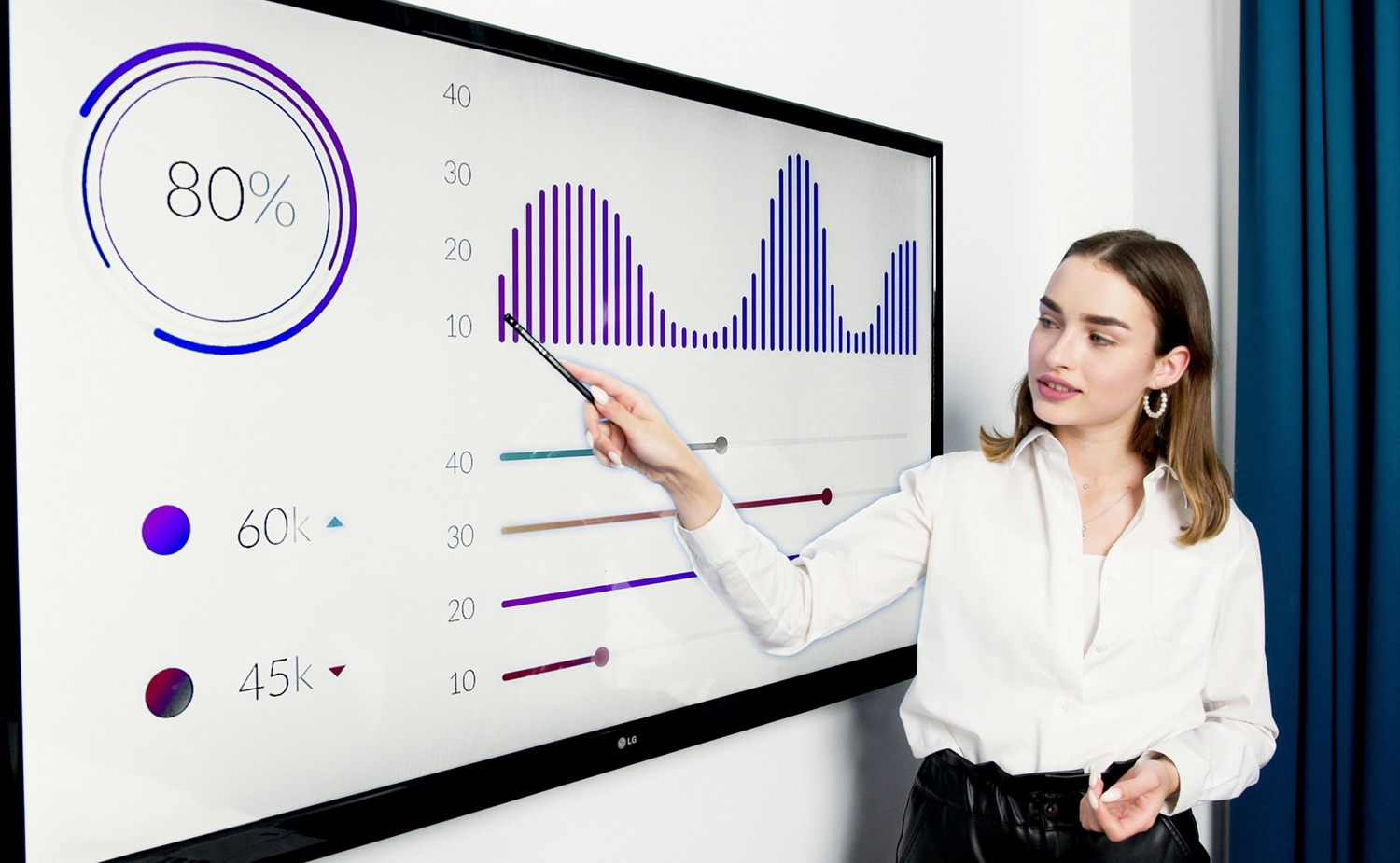 Who we are?
Briefly elaborate on what you want to discuss.
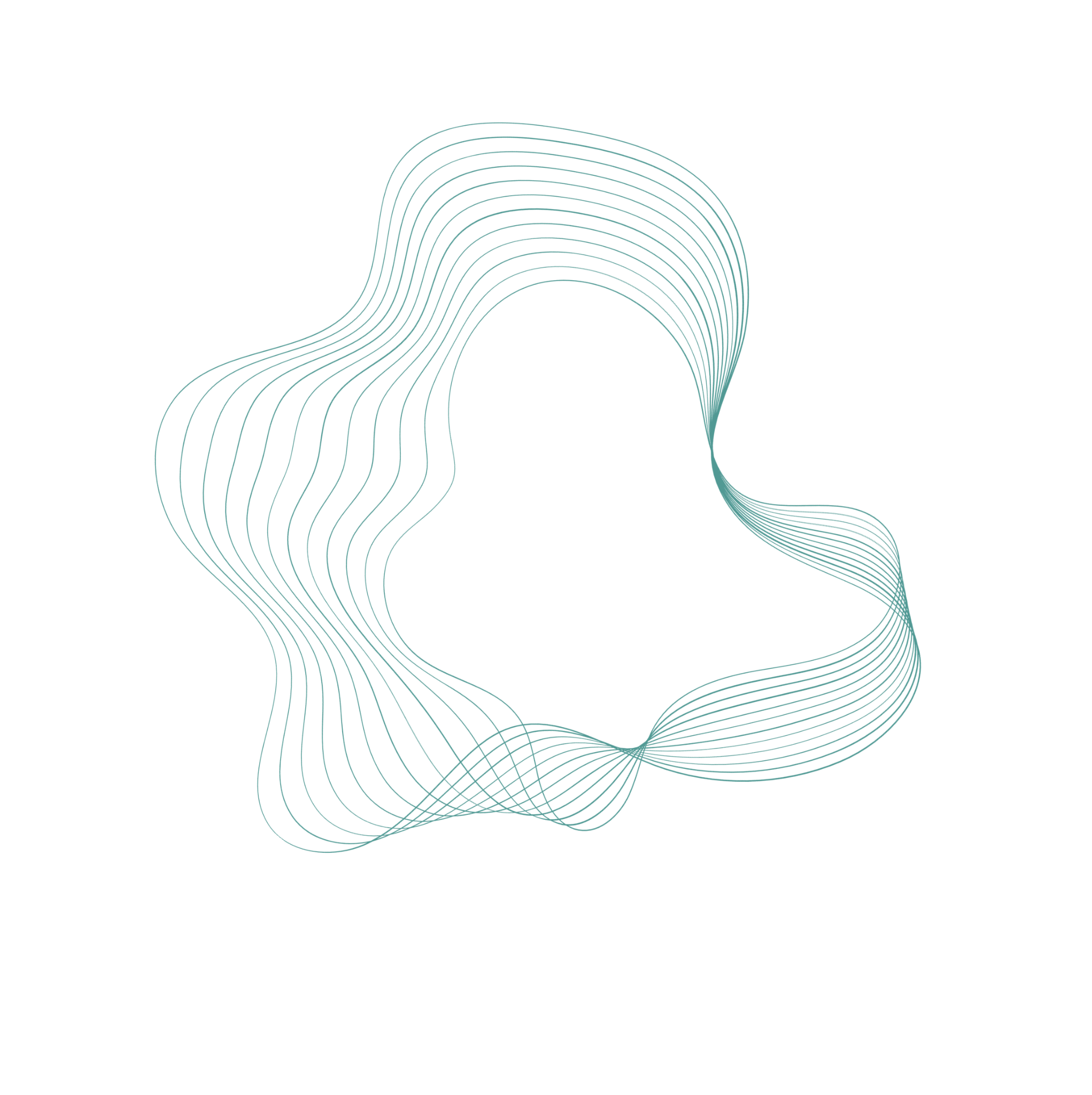 What we do?
Briefly elaborate on what you want to discuss.
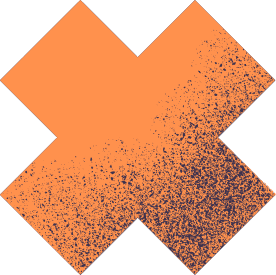 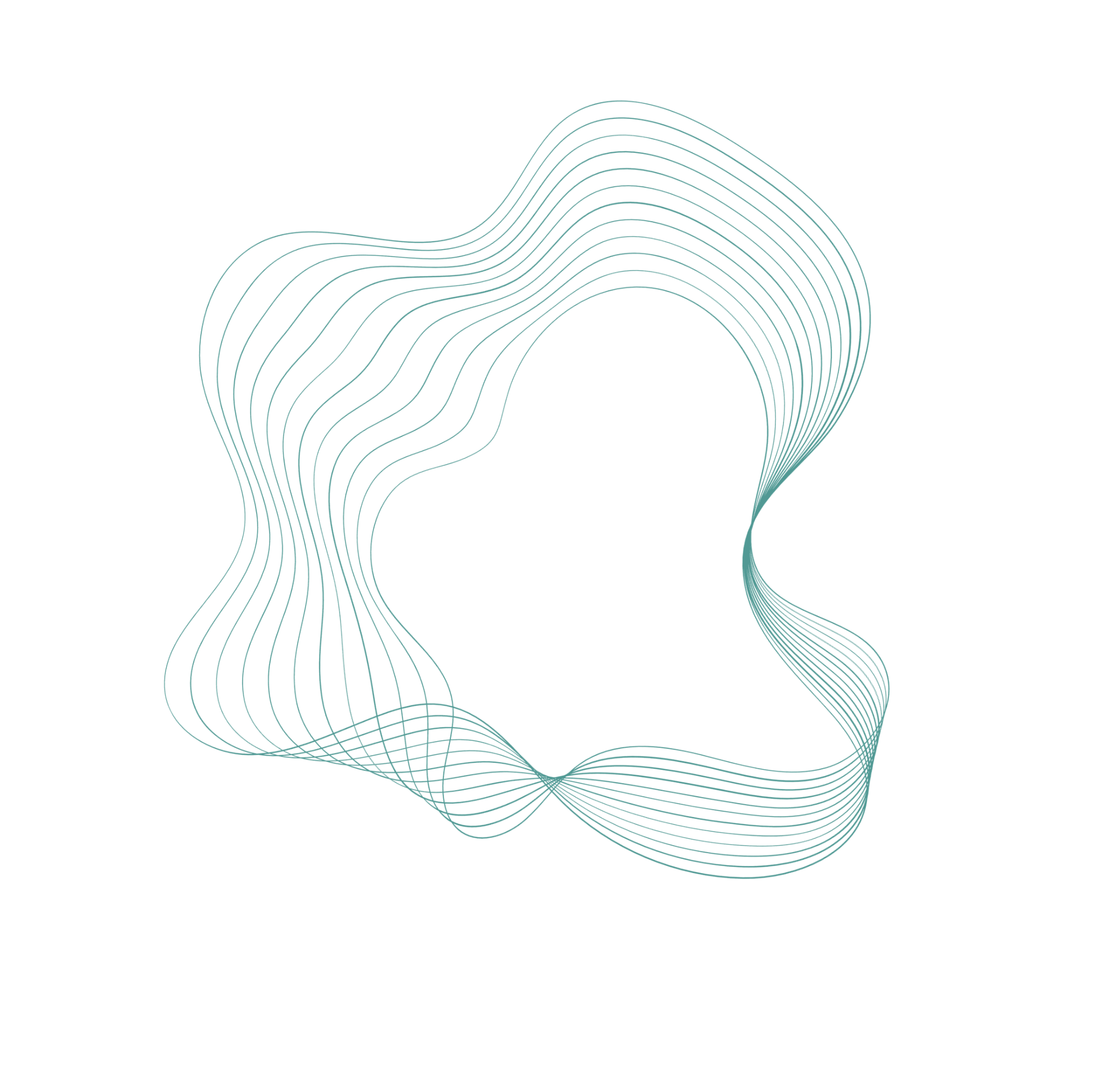 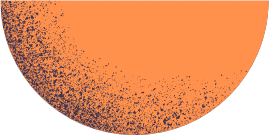 Mission And Vision
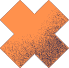 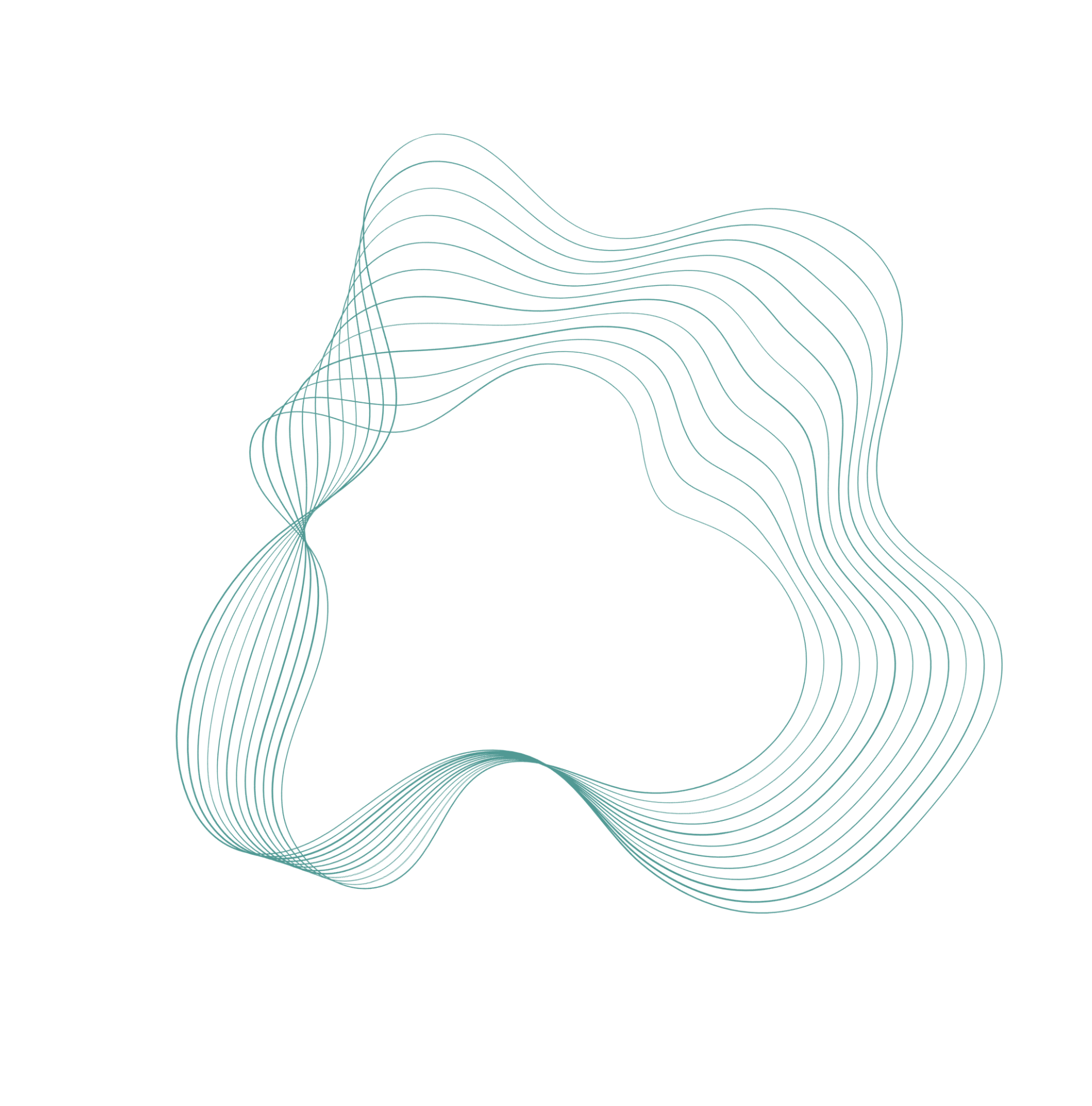 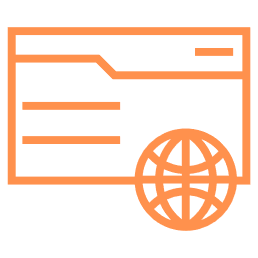 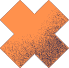 Company Mission
Company Vision
A company’s mission statement encapsulates its purpose, values, and long-term goals. It defines why the company exists and what it aims to achieve.
A company’s vision statement outlines its aspirational goals for the future. It expresses where the company aims to be and the impact it wants to make.
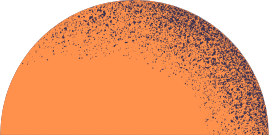 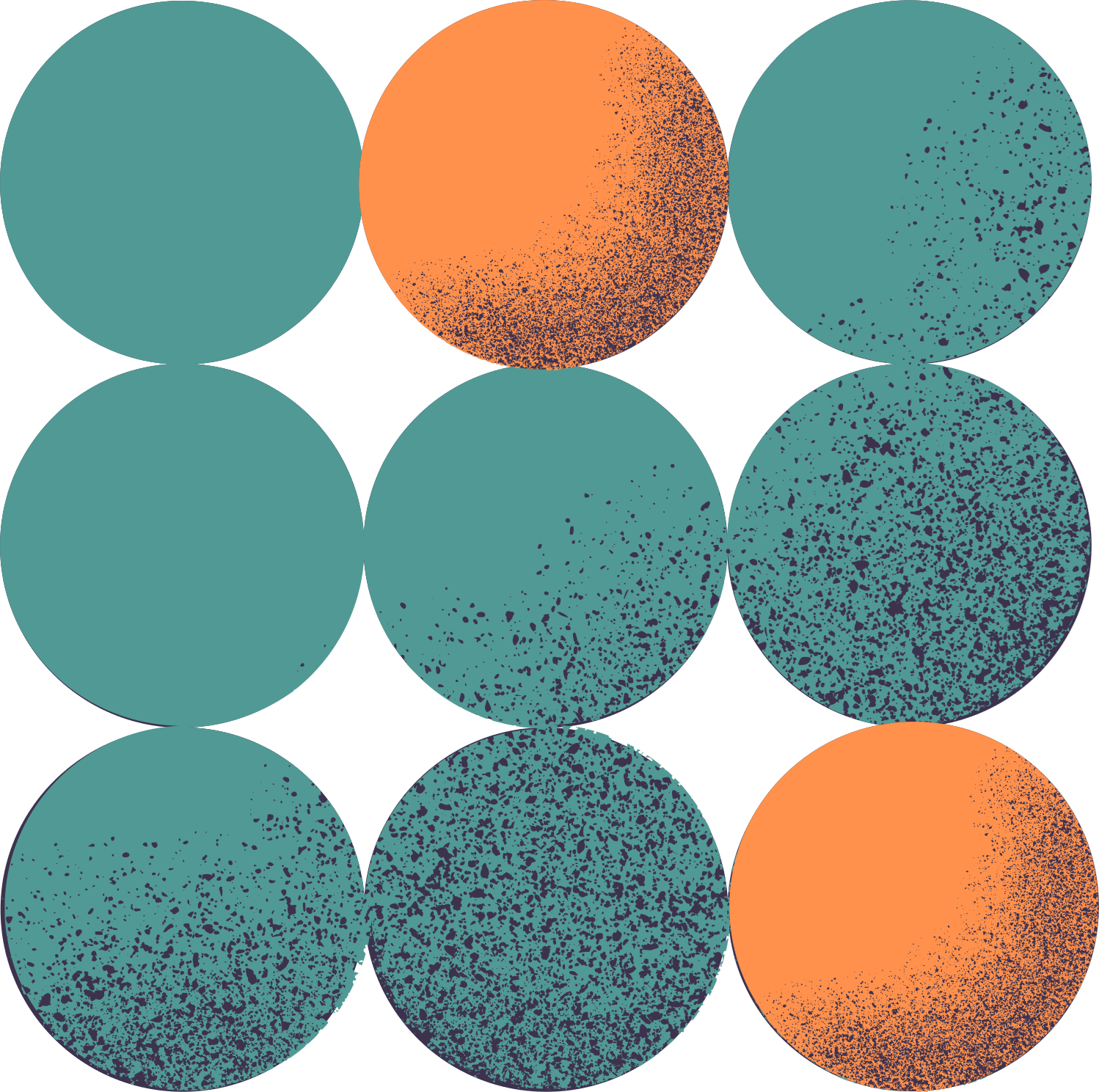 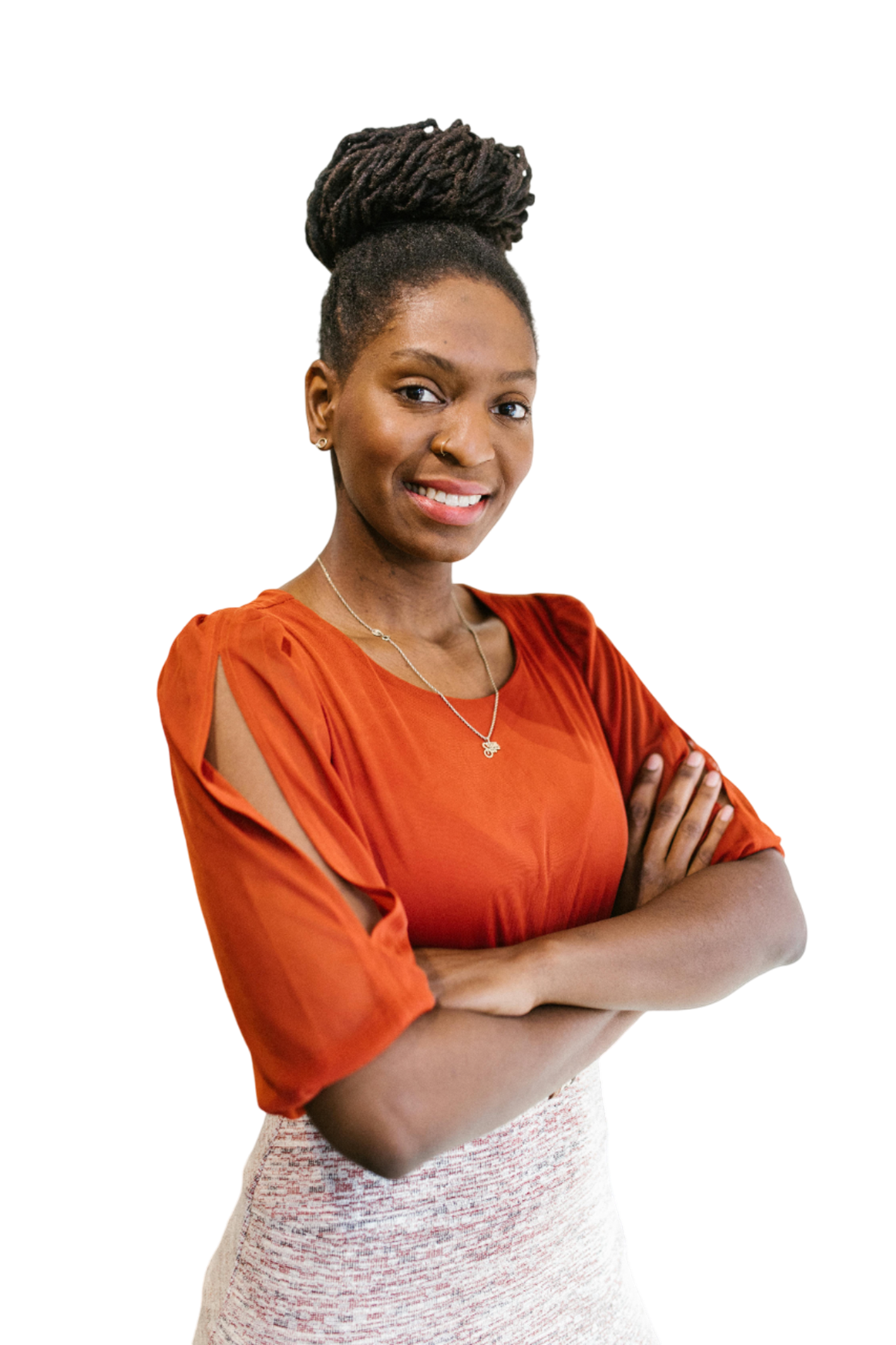 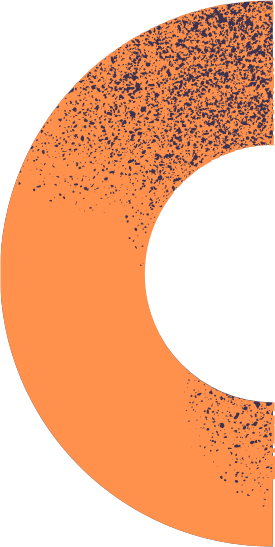 2
Our Projects
Elaborate on what you want to discuss.
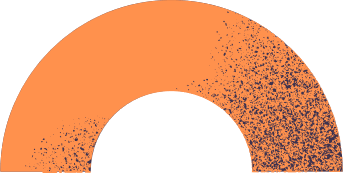 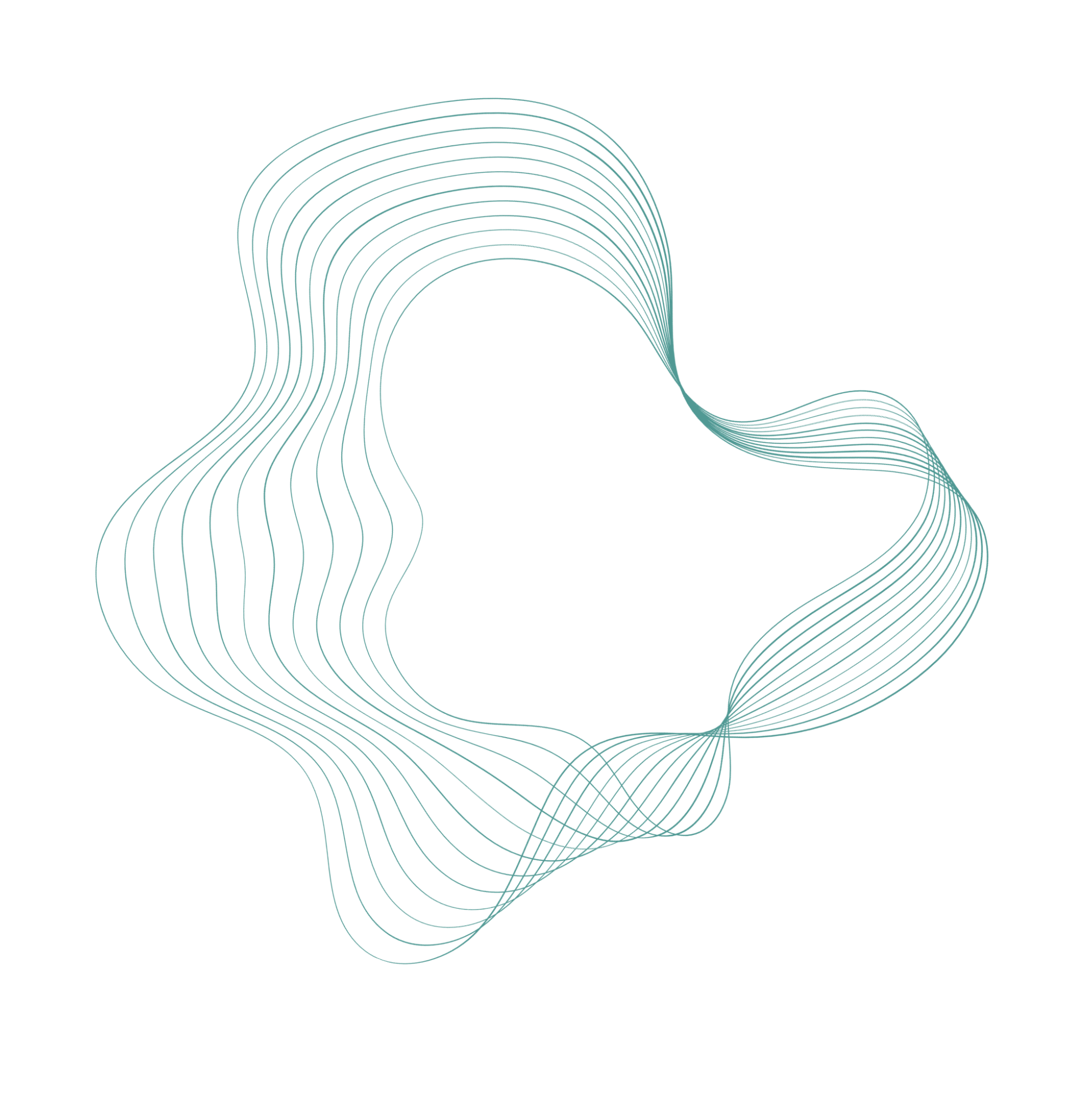 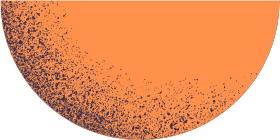 Four Plans To Choose
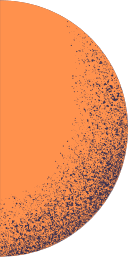 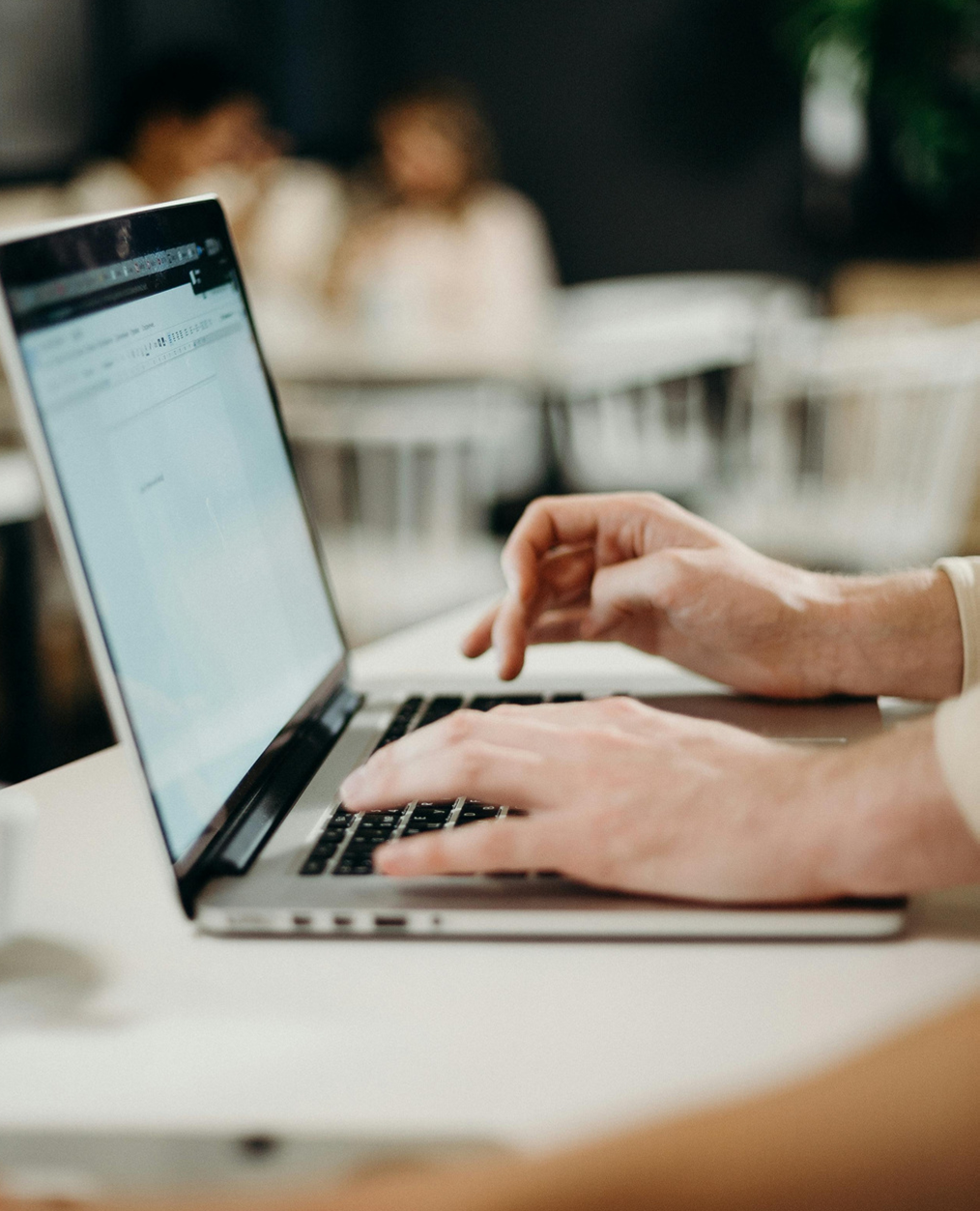 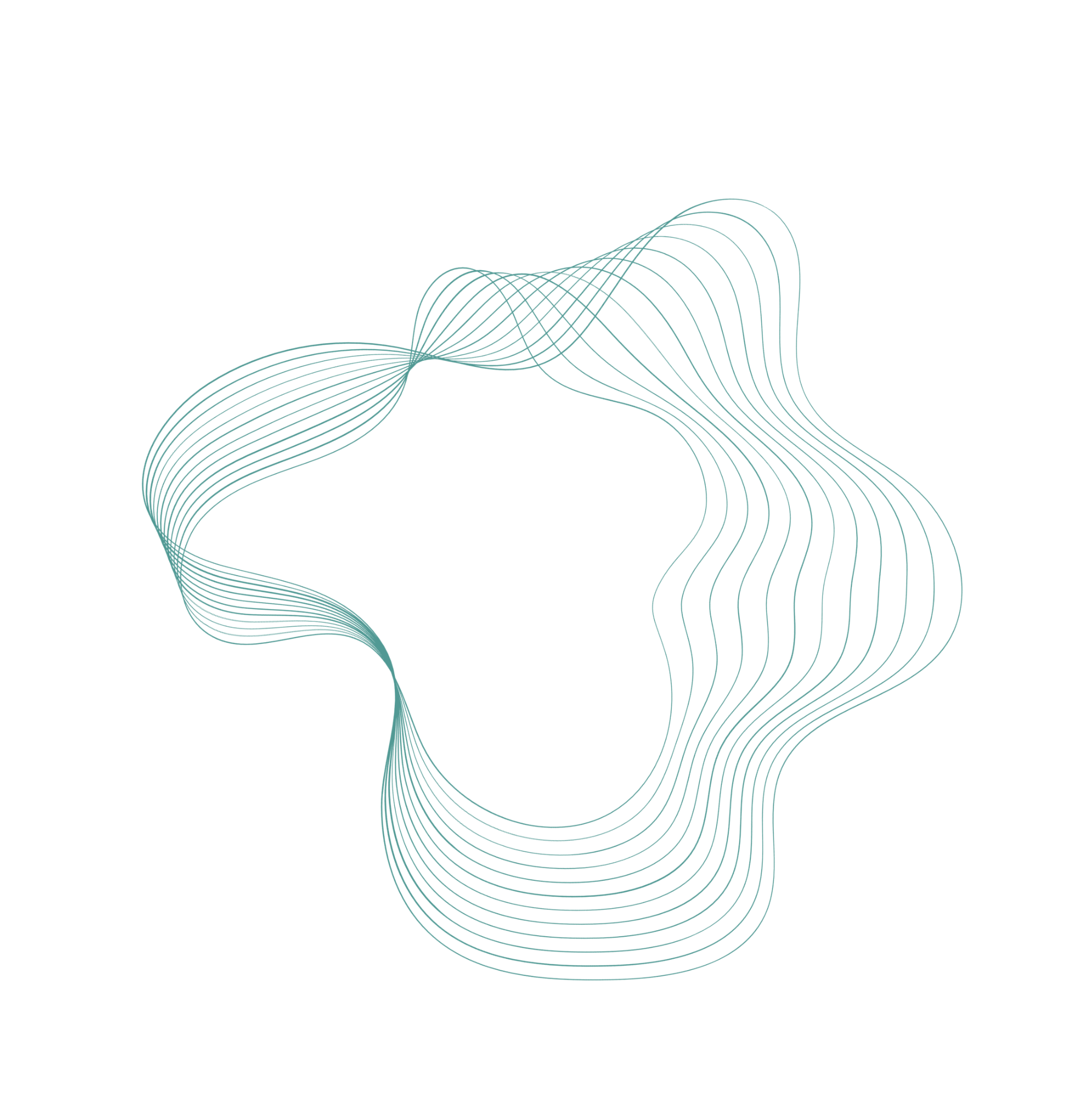 One
Two
Elaborate on what you want to discuss.
Elaborate on what you want to discuss.
Three
Four
Elaborate on what you want to discuss.
Elaborate on what you want to discuss.
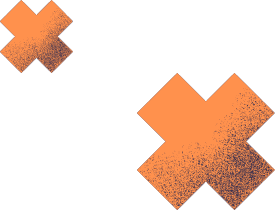 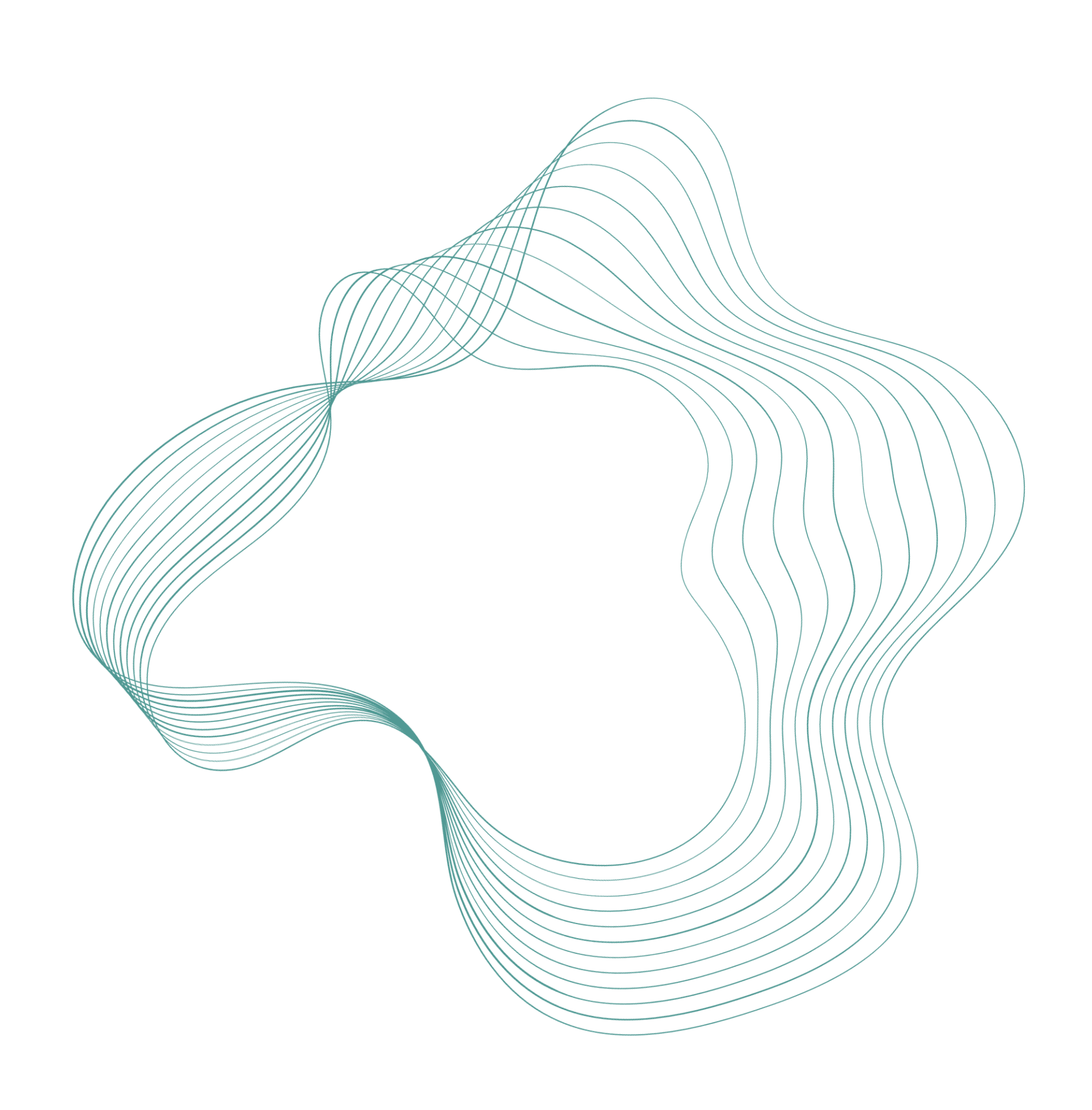 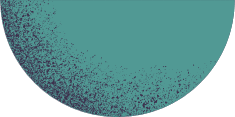 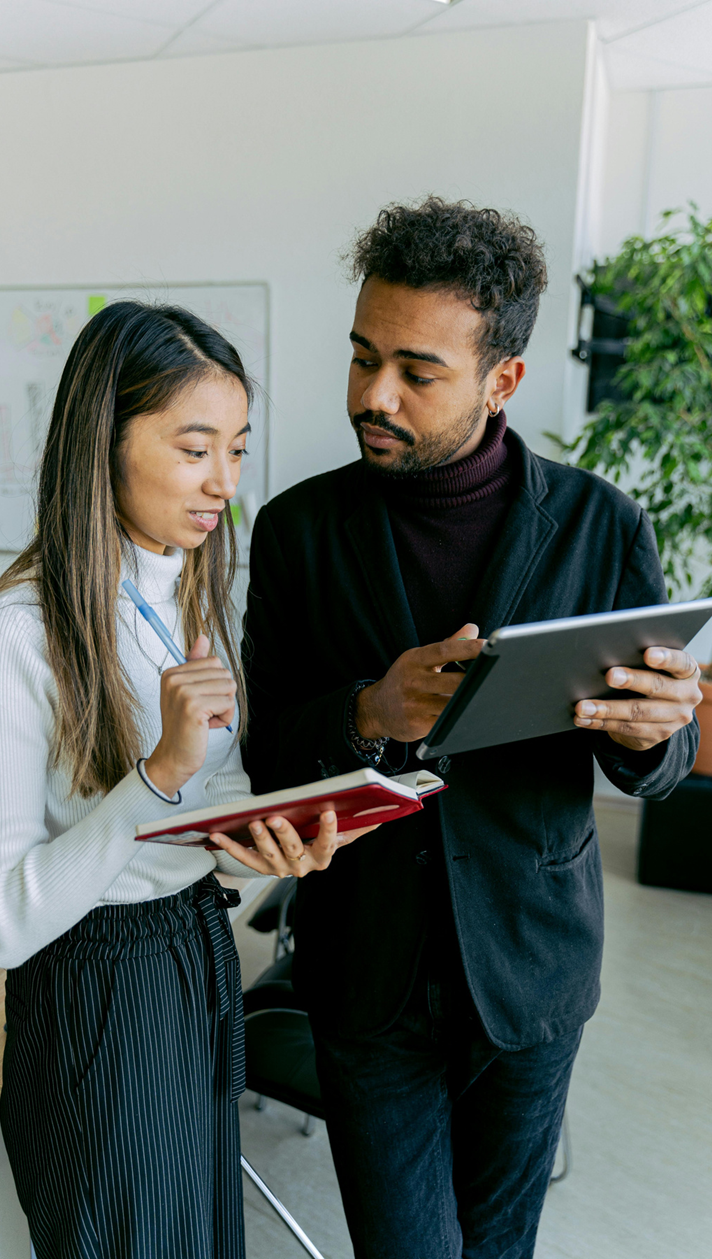 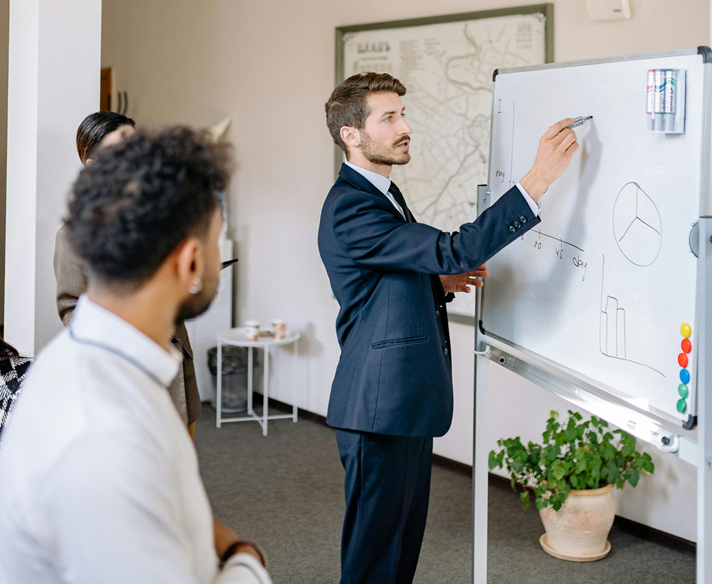 Our Gallery
What can you say about your projects? 
Share it here!
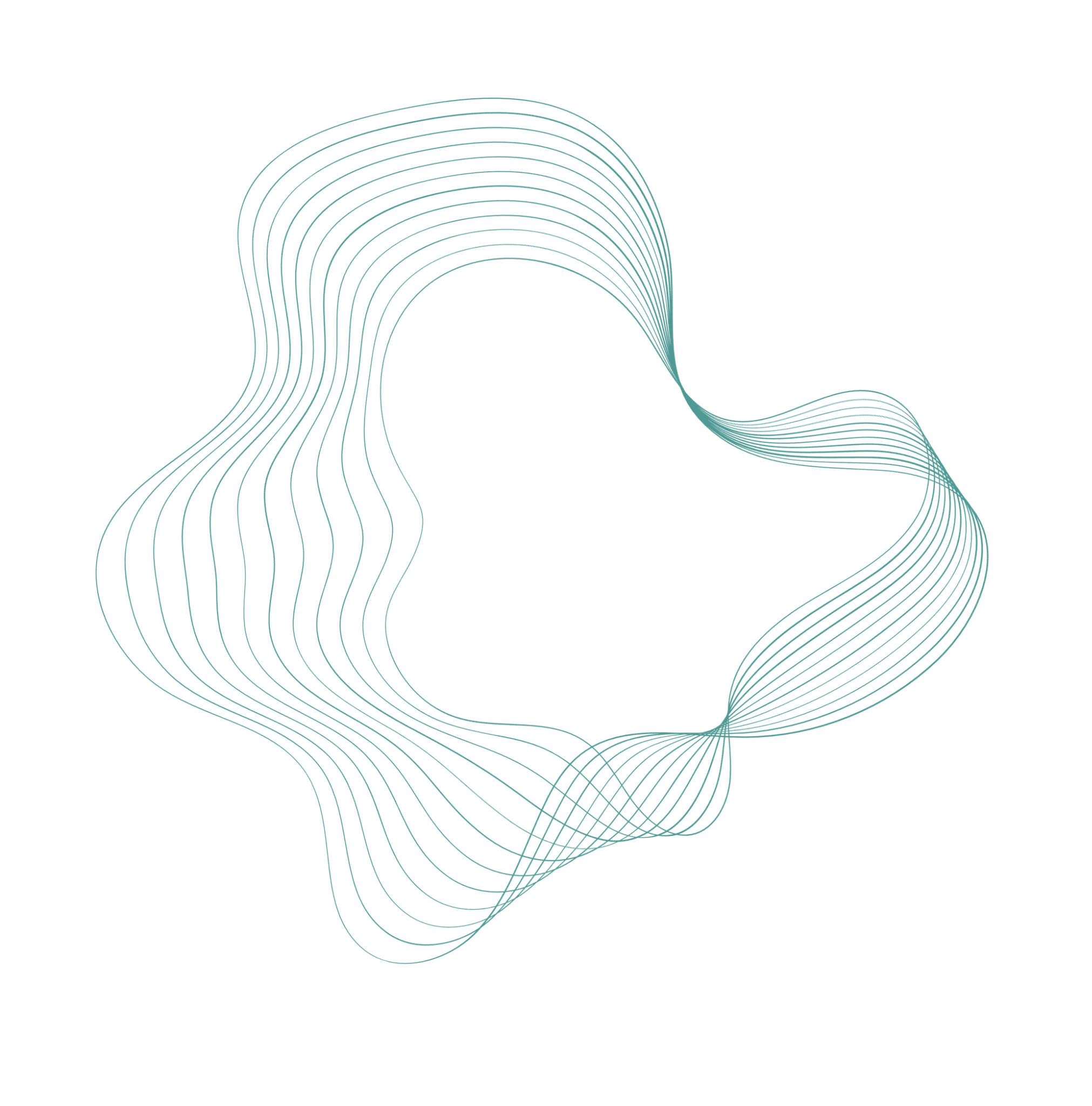 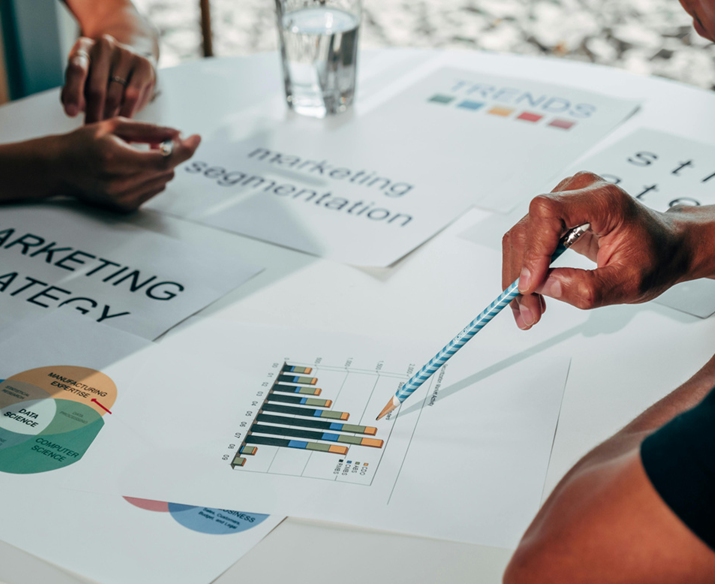 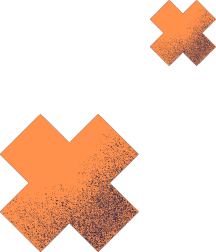 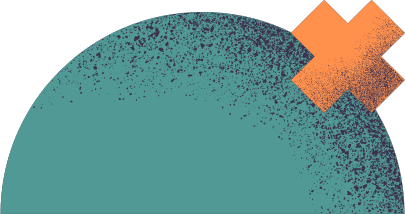 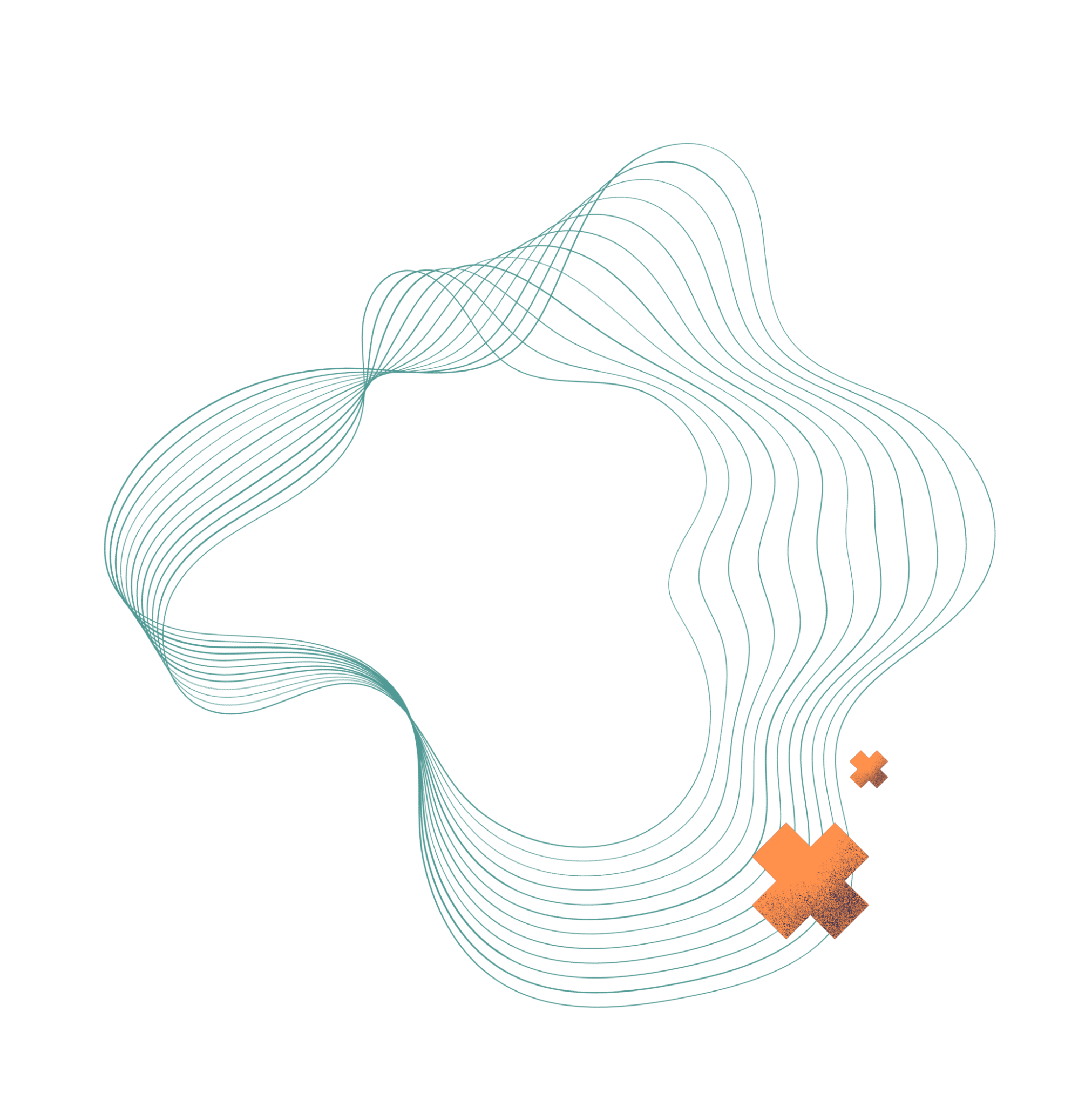 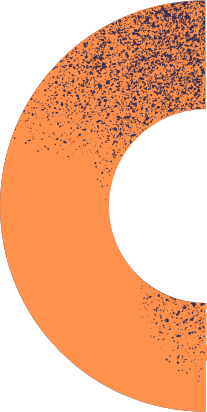 Statistical Information
Elaborate on the featured statistic
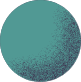 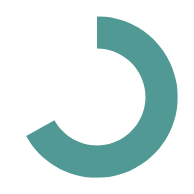 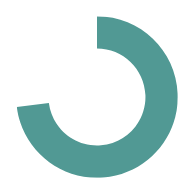 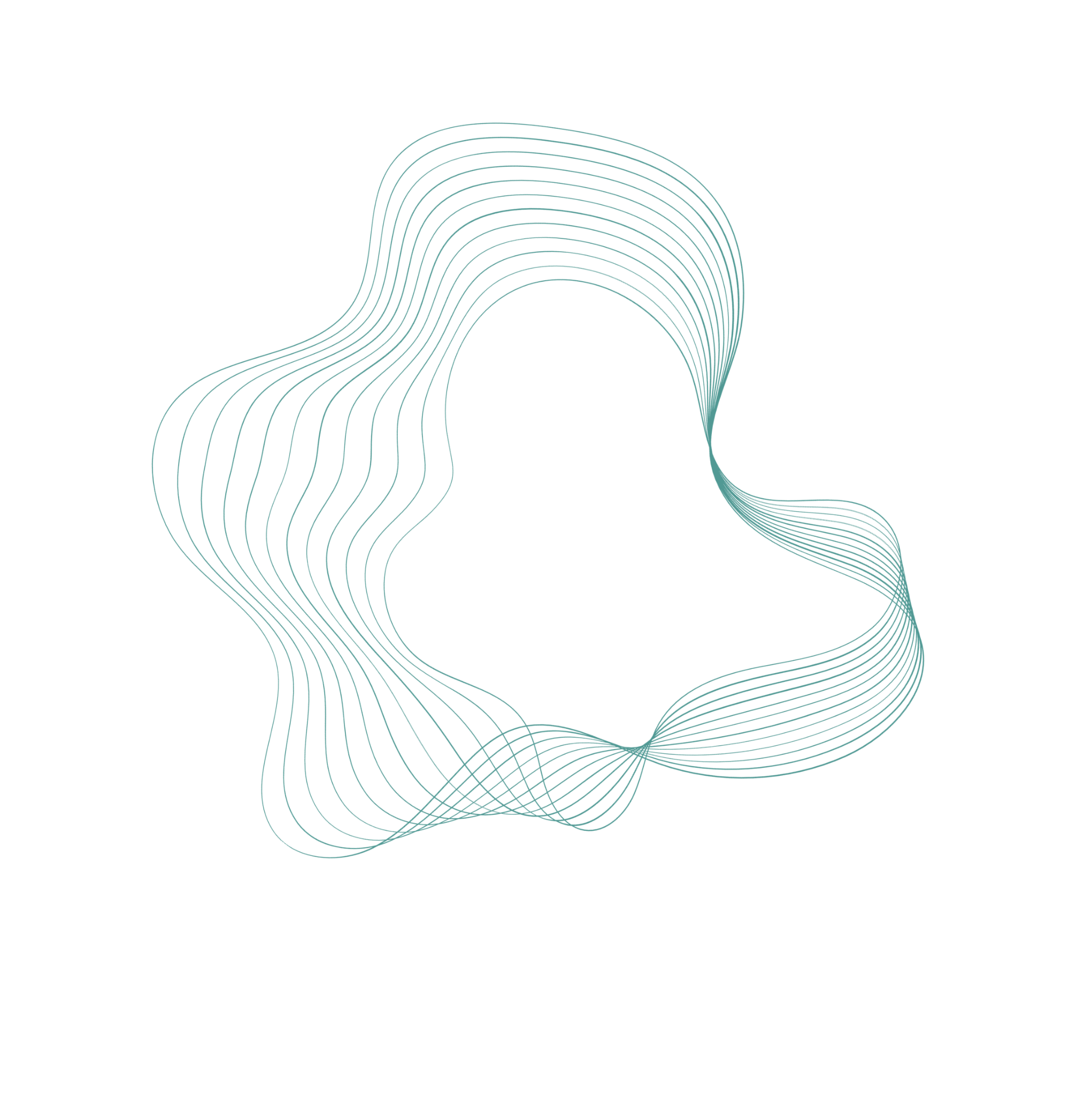 Elaborate on the featured statistic.
Elaborate on the featured statistic.
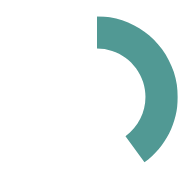 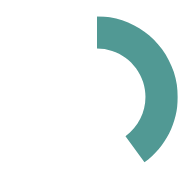 Elaborate on the featured statistic.
Elaborate on the featured statistic.
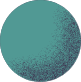 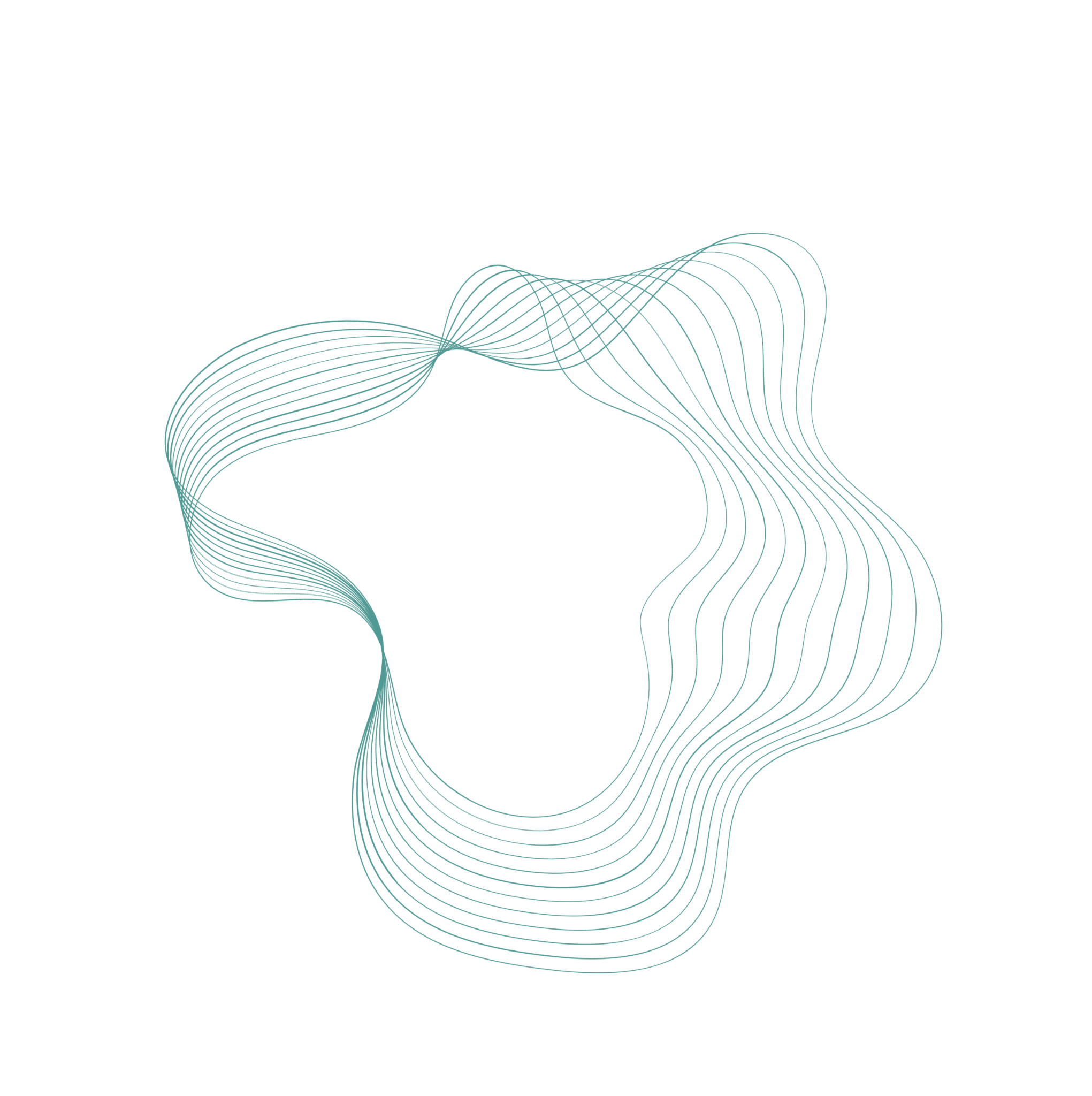 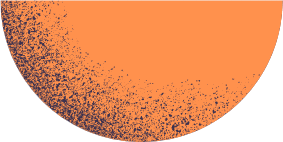 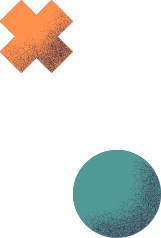 Marketing Team
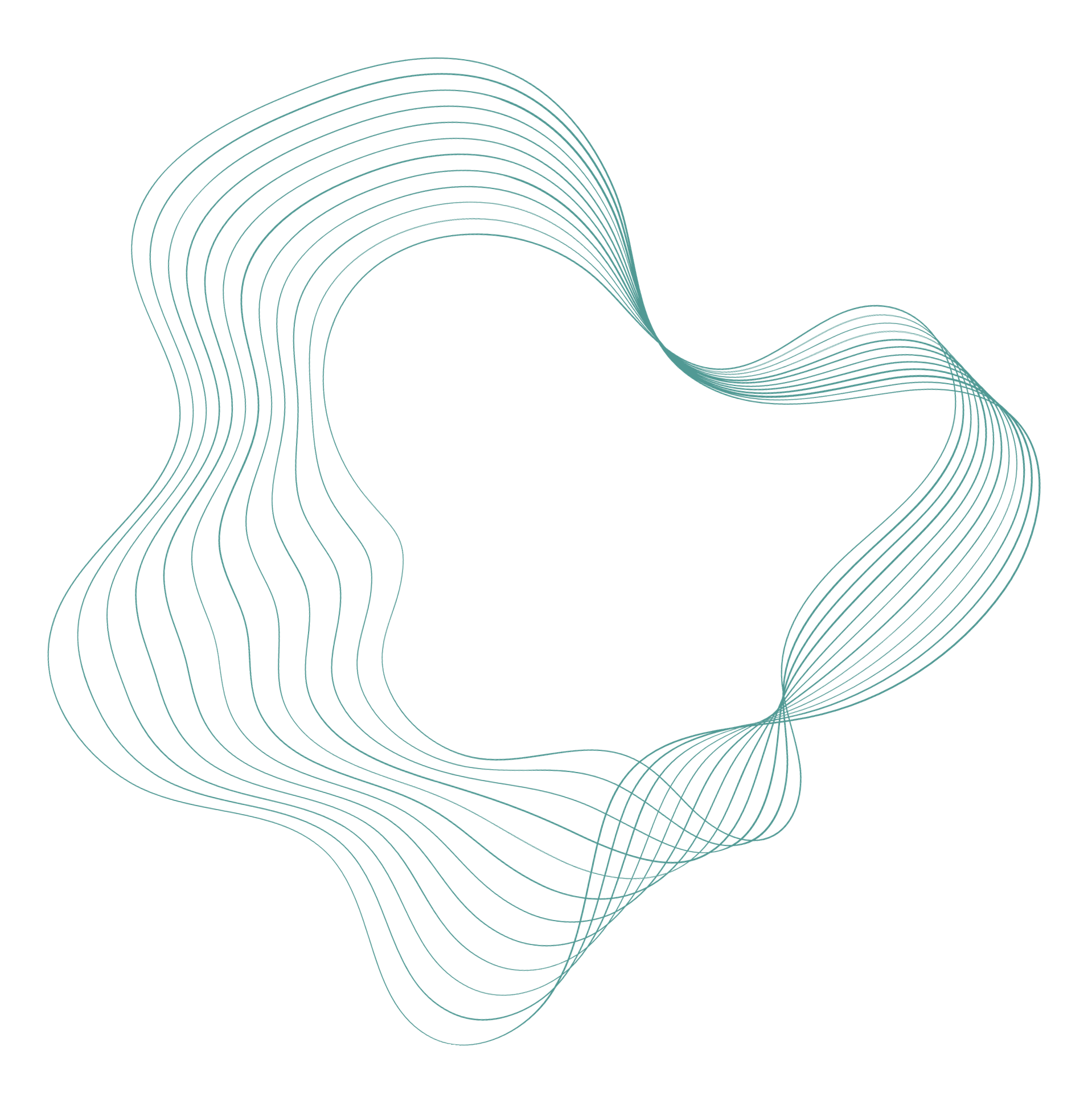 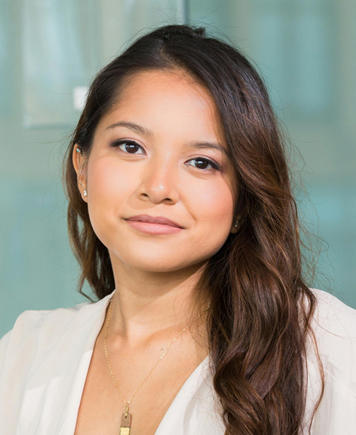 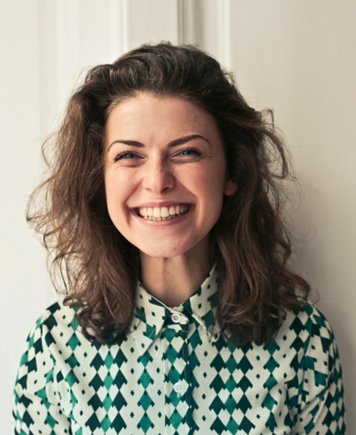 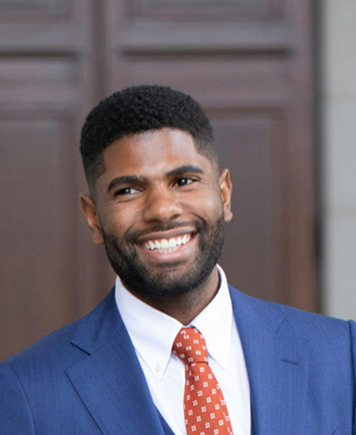 Jane Doe
John Doe
Mary Smith
Elaborate on what you want to discuss.
Elaborate on what you want to discuss.
Elaborate on what you want to discuss.
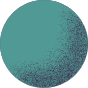 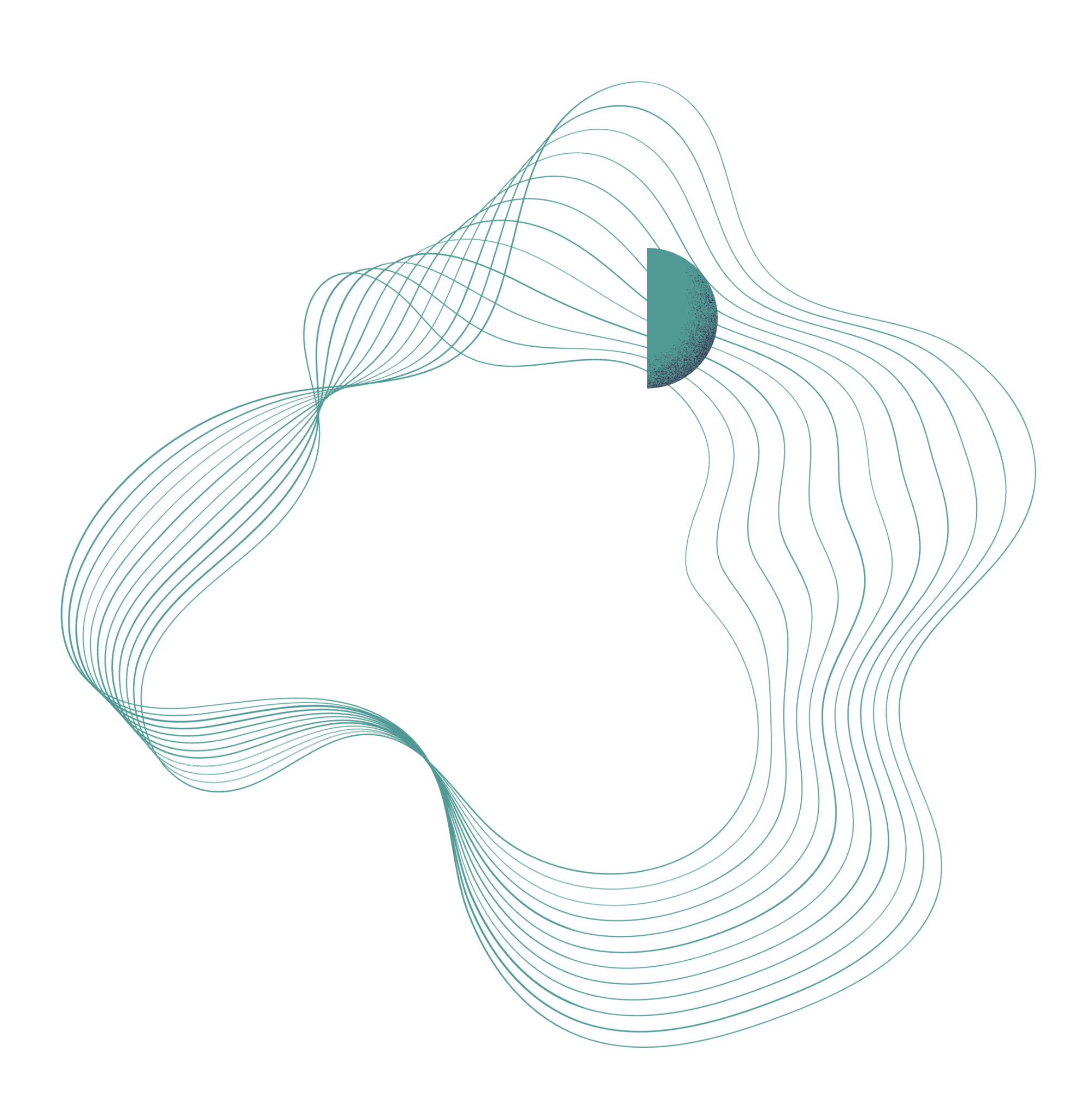 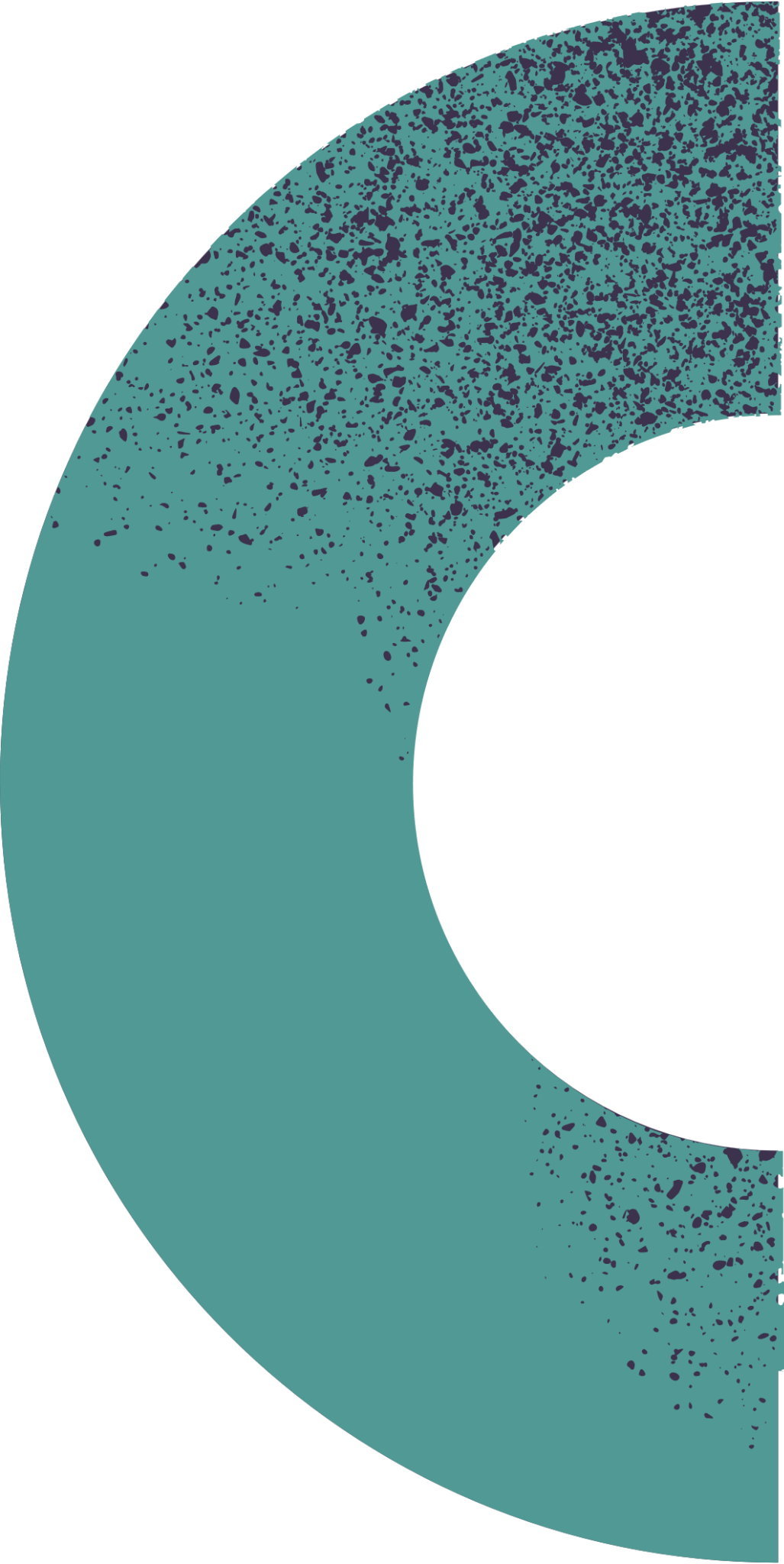 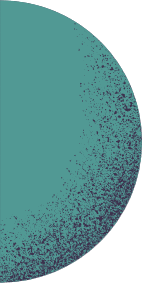 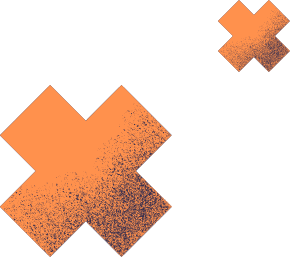 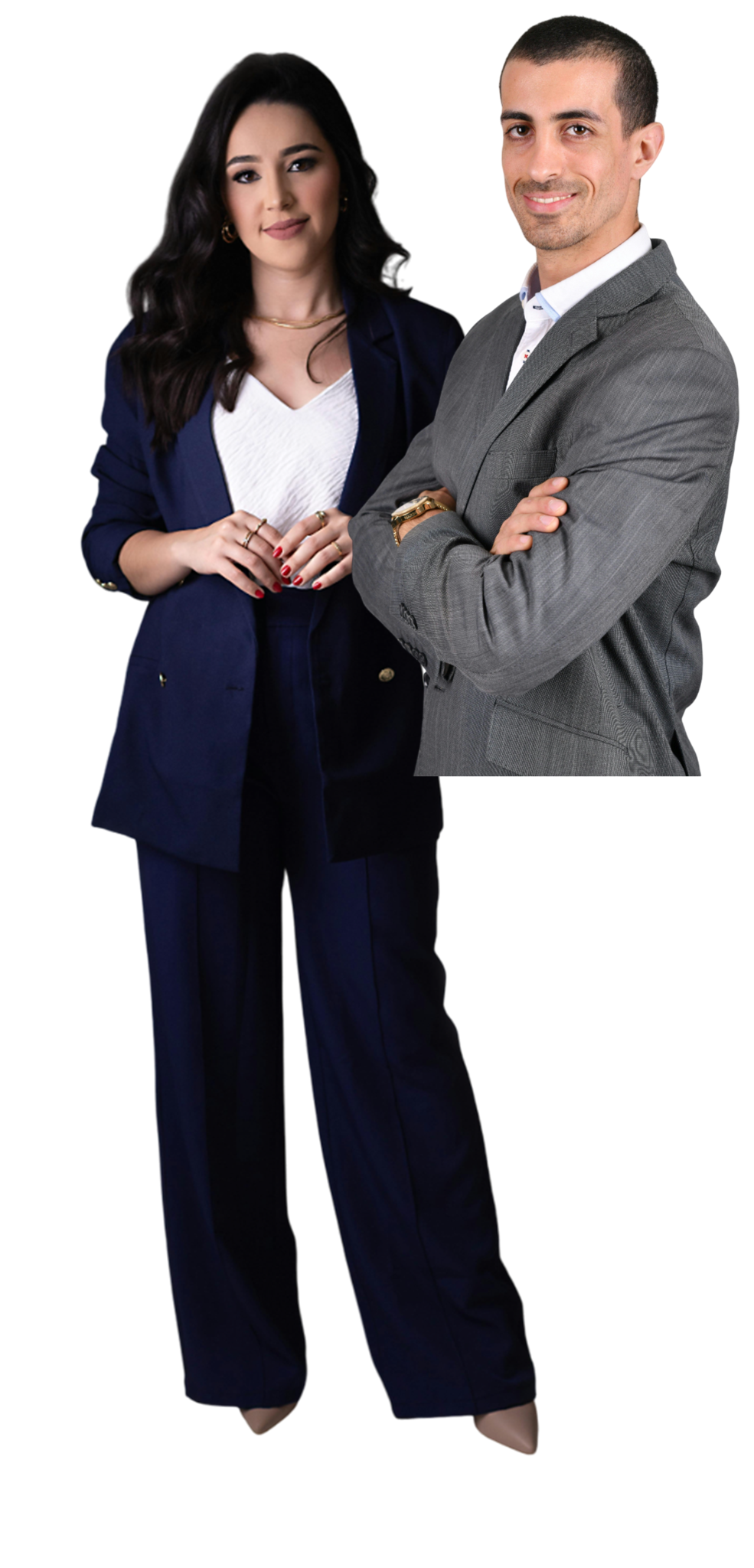 3
About Us
Elaborate on what you want to discuss.
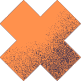 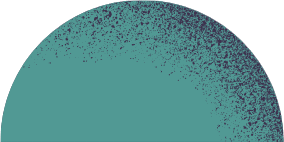 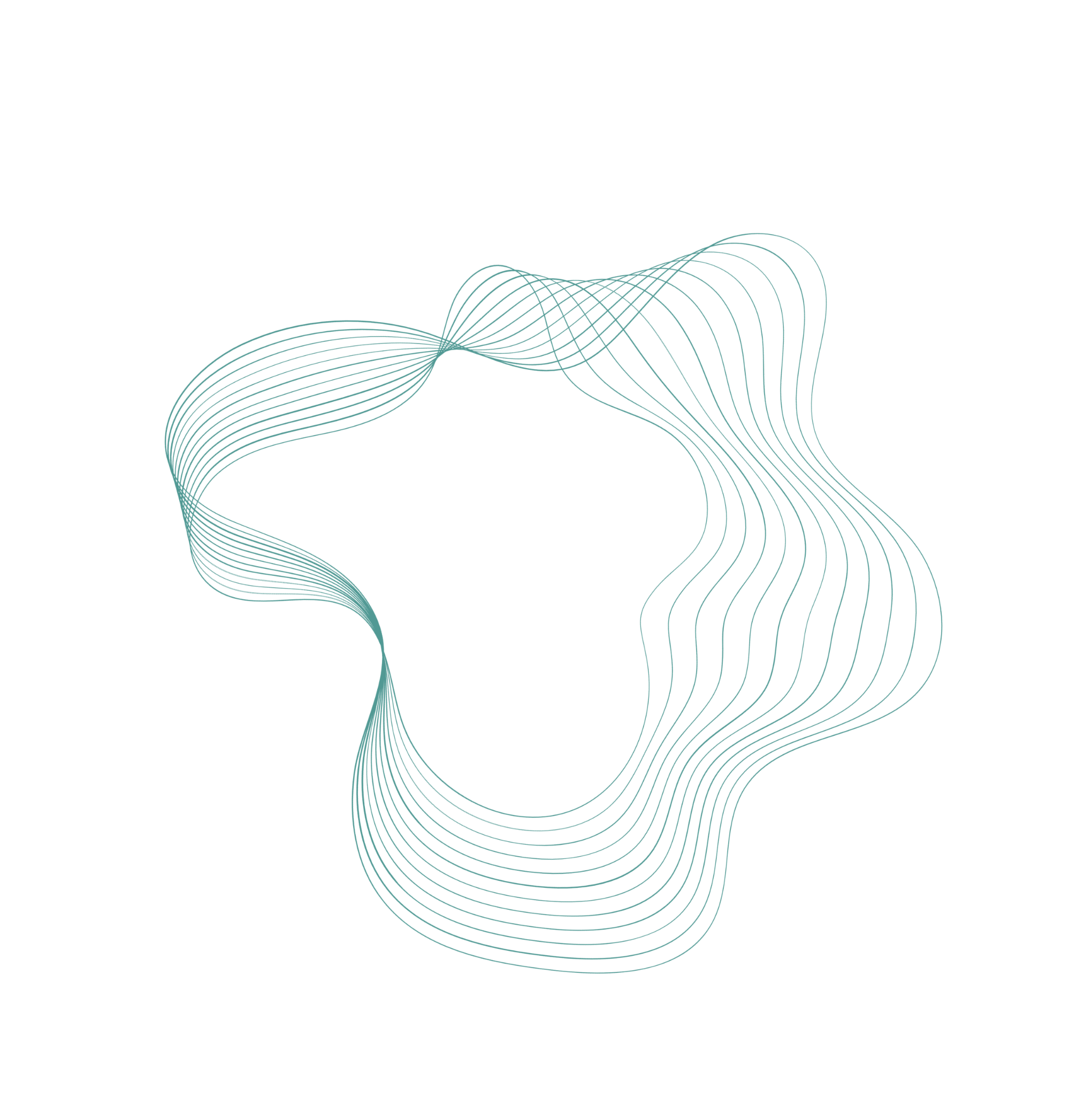 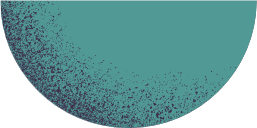 Short Description
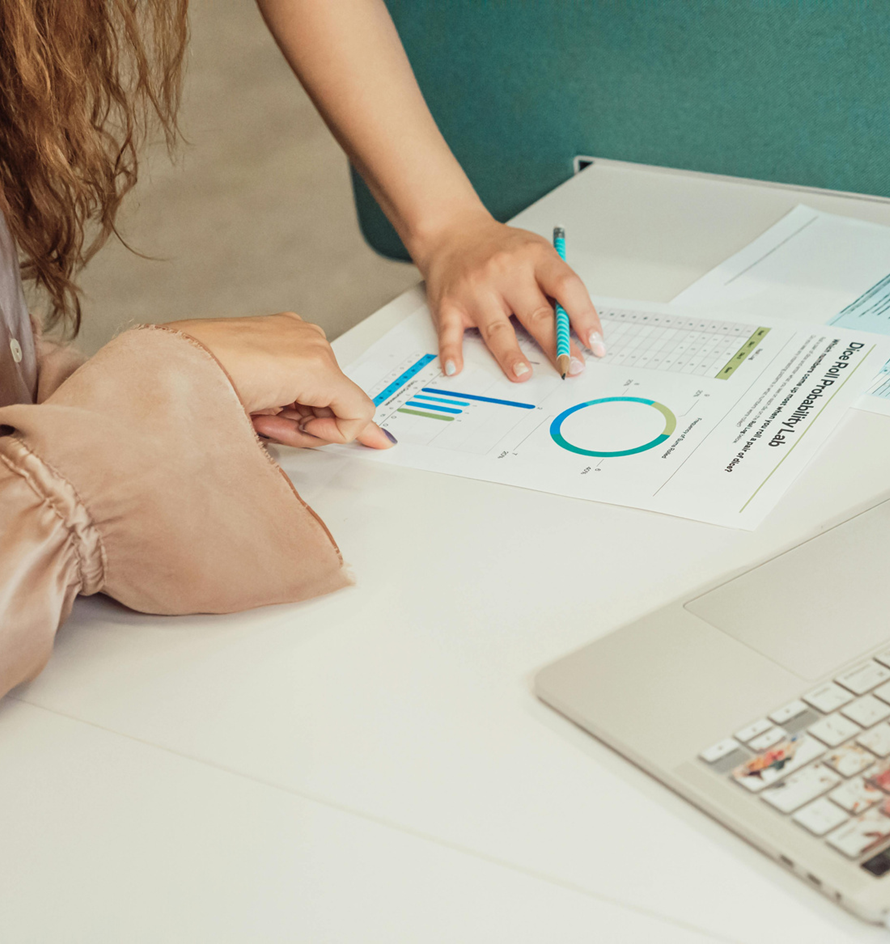 The marketing mix encompasses a set of controllable elements or variables that companies manipulate to meet the needs of their target customers. These elements work together to influence consumer behavior and drive sales.
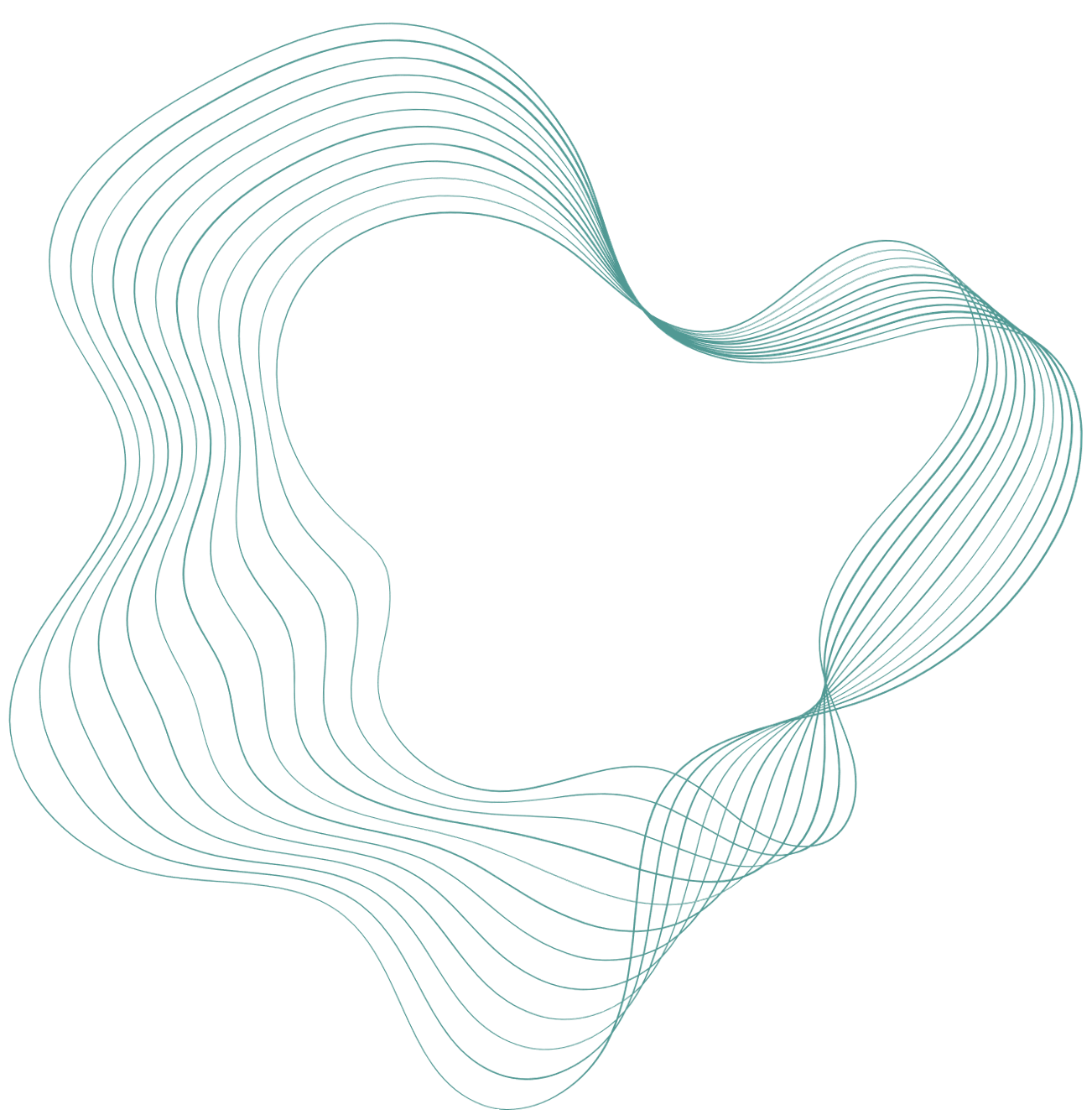 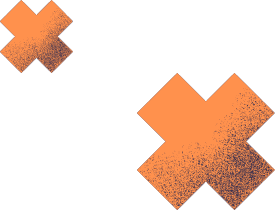 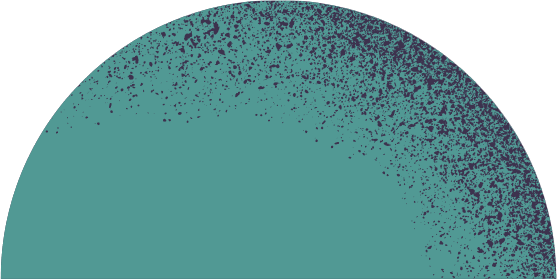 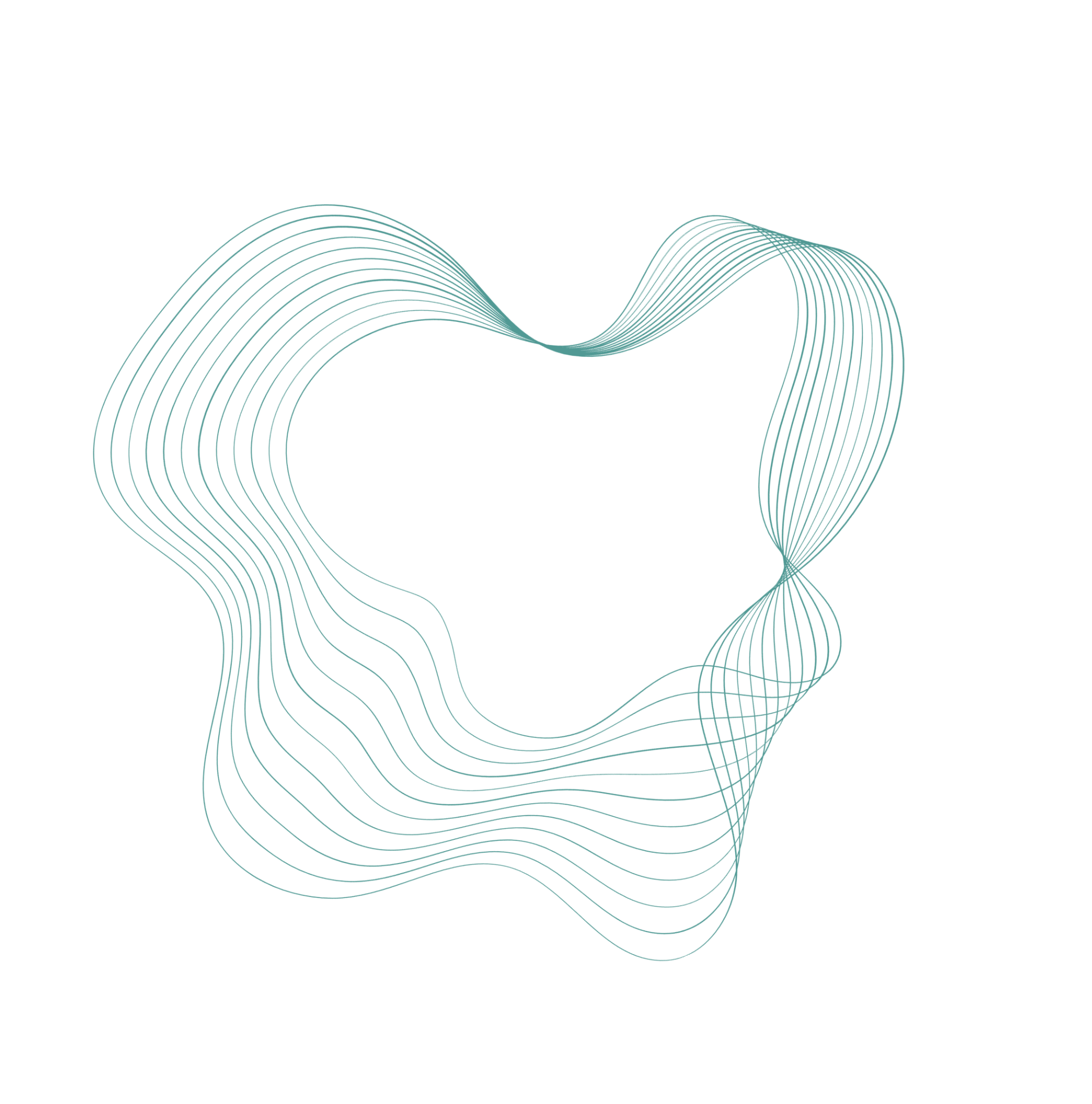 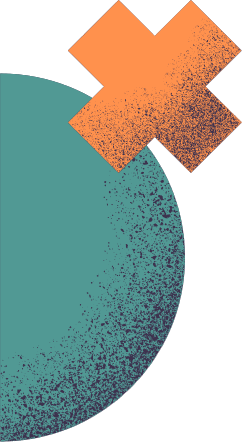 Yearly Plan Timeline
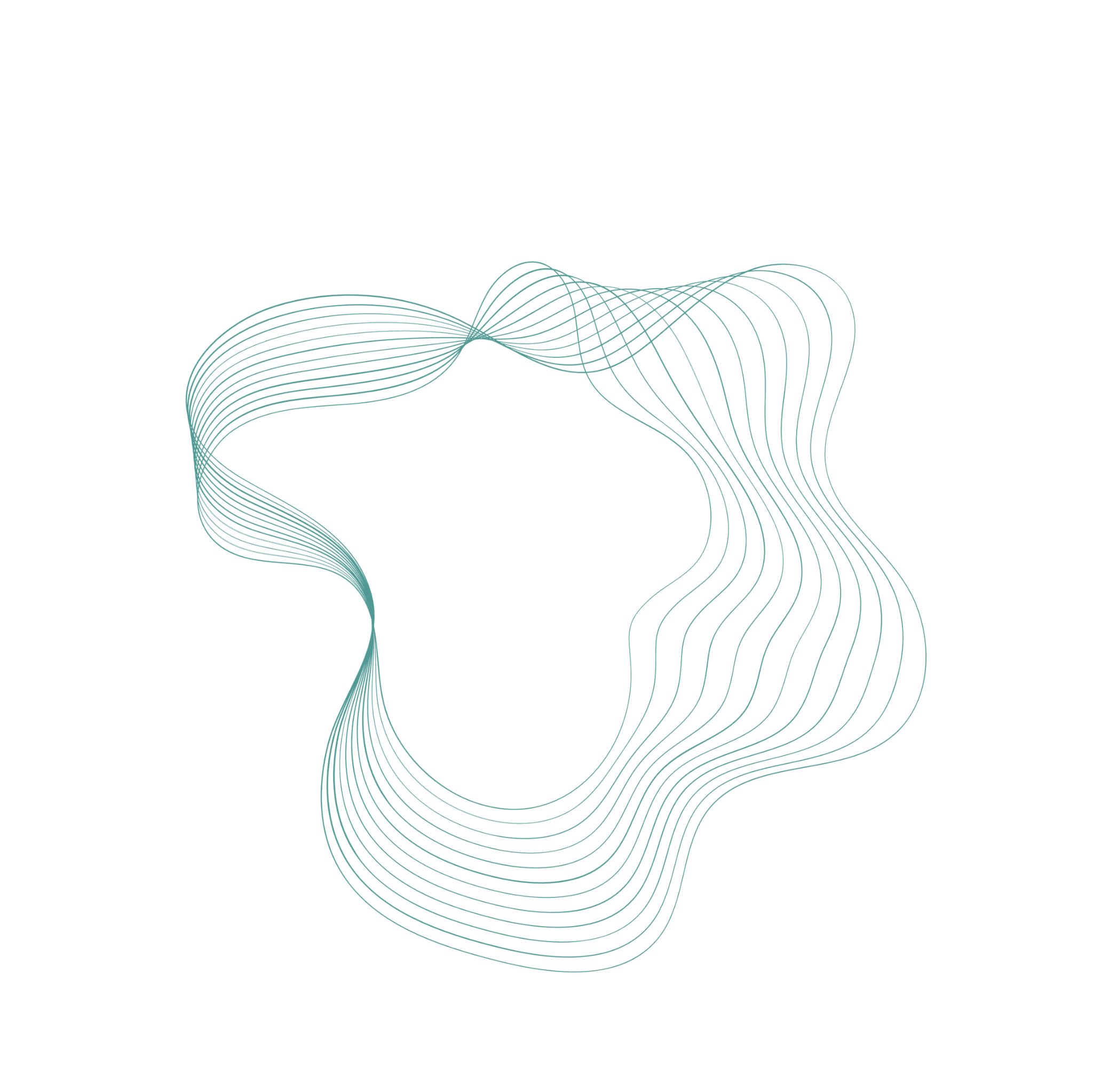 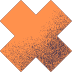 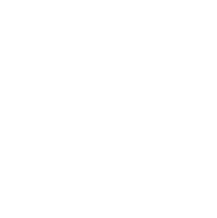 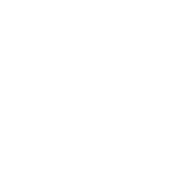 Add a main point
Add a main point
Add a main point
Add a main point
Elaborate on what you want to discuss.
Elaborate on what you want to discuss.
Elaborate on what you want to discuss.
Elaborate on what you want to discuss.
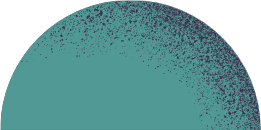 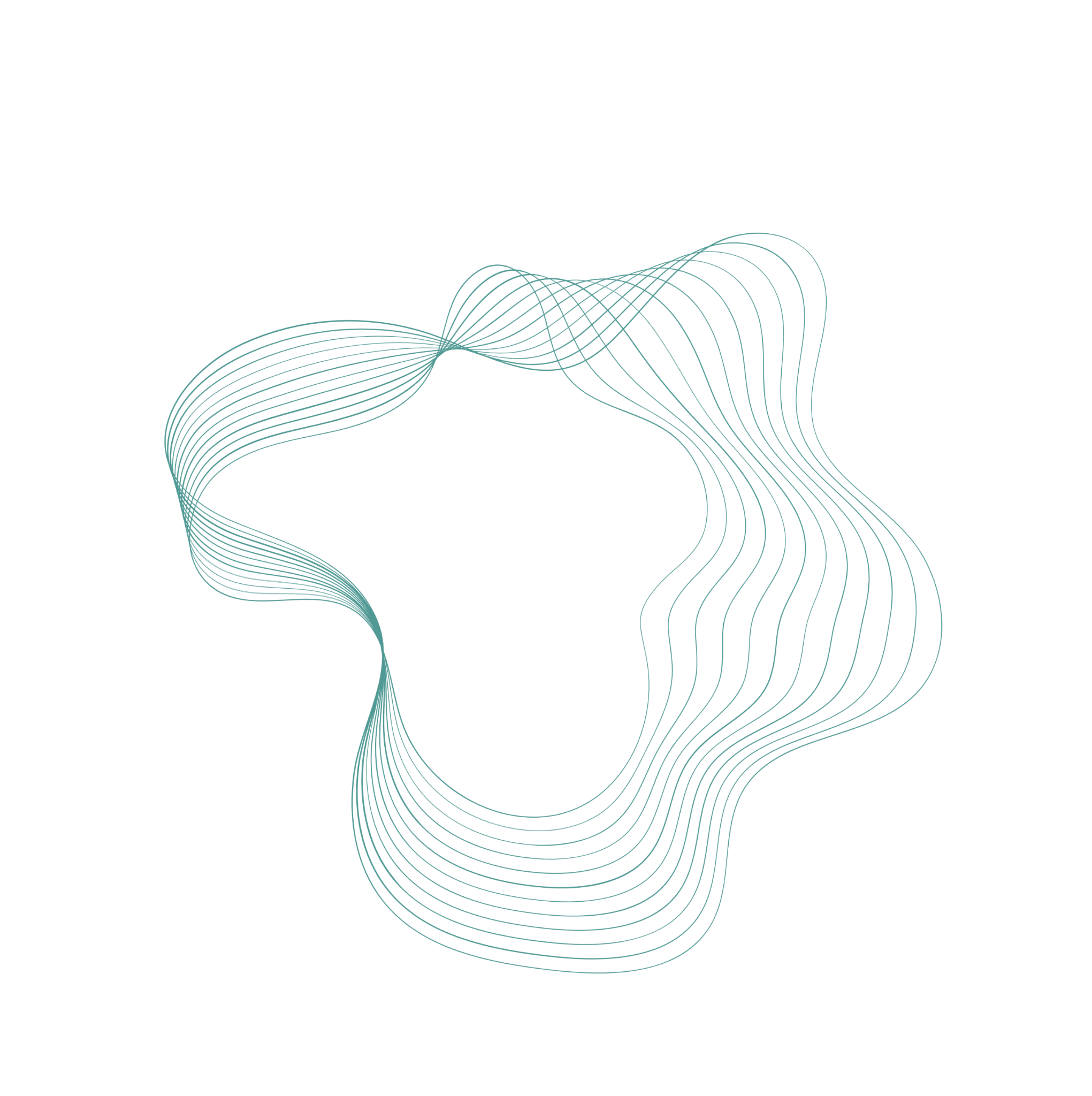 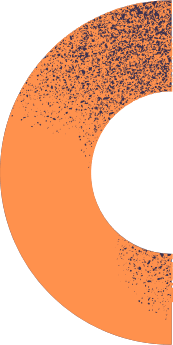 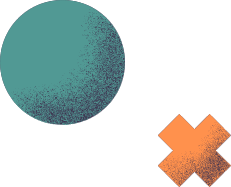 A picture is worth a thousand words
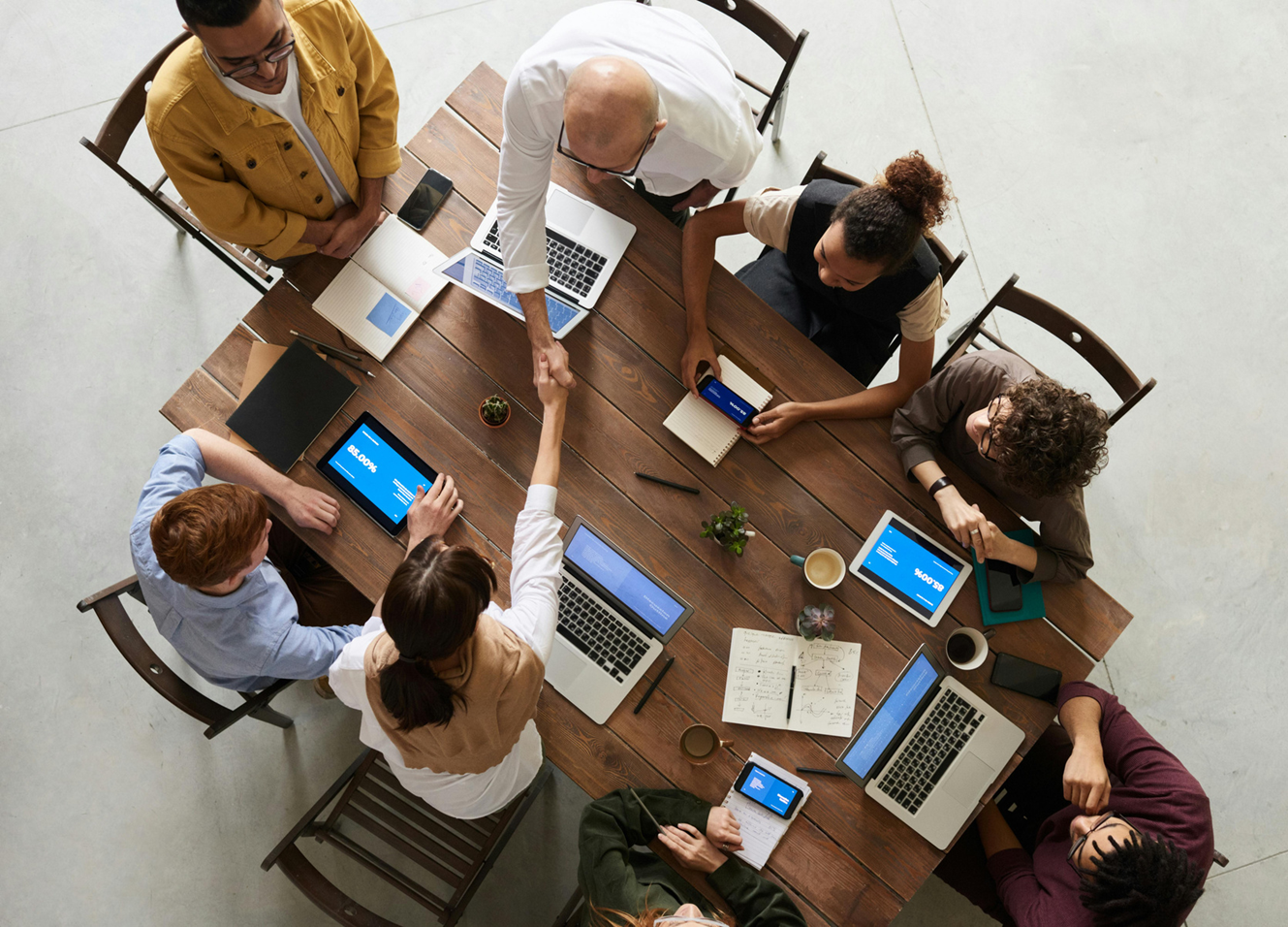 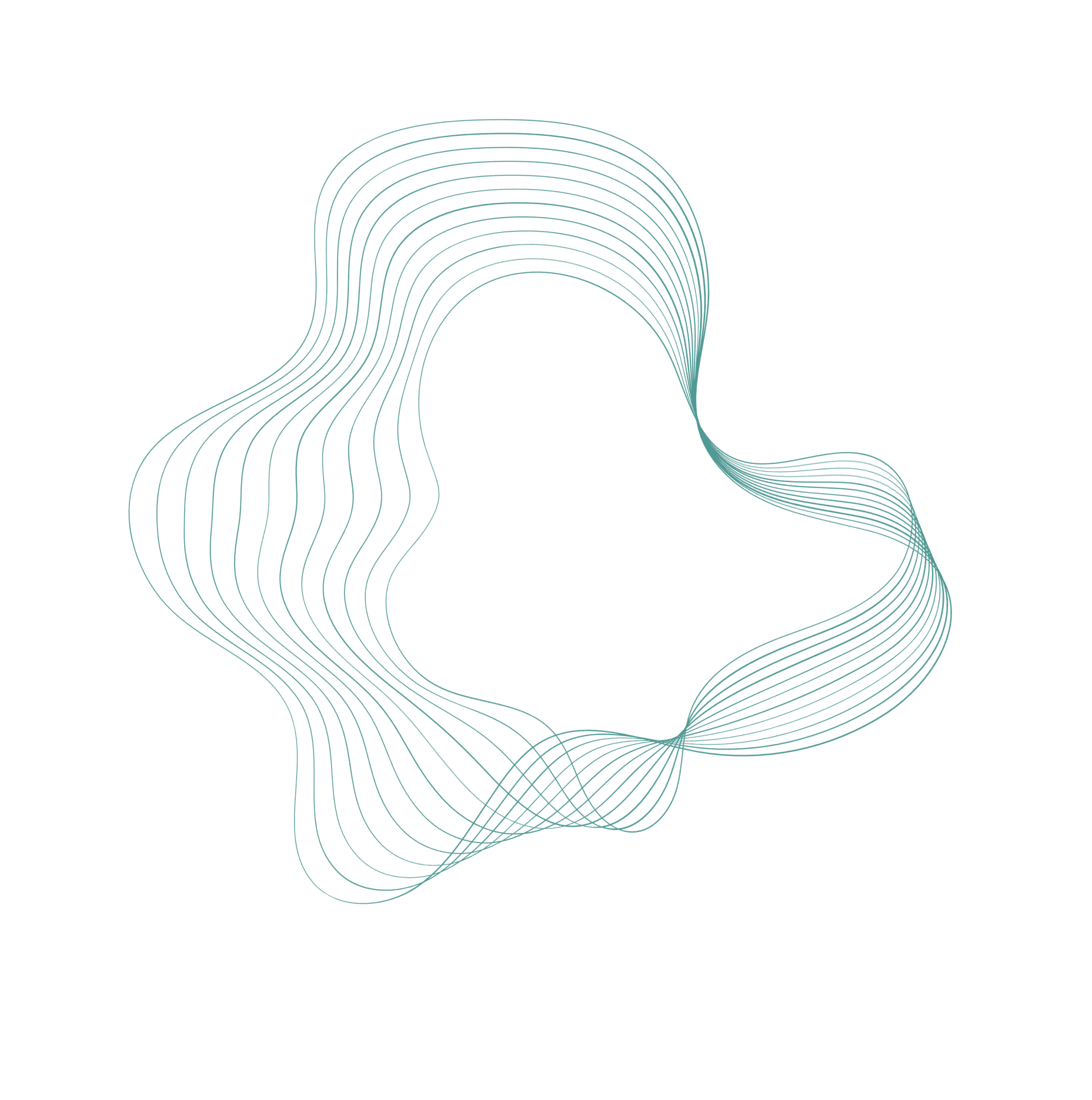 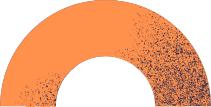 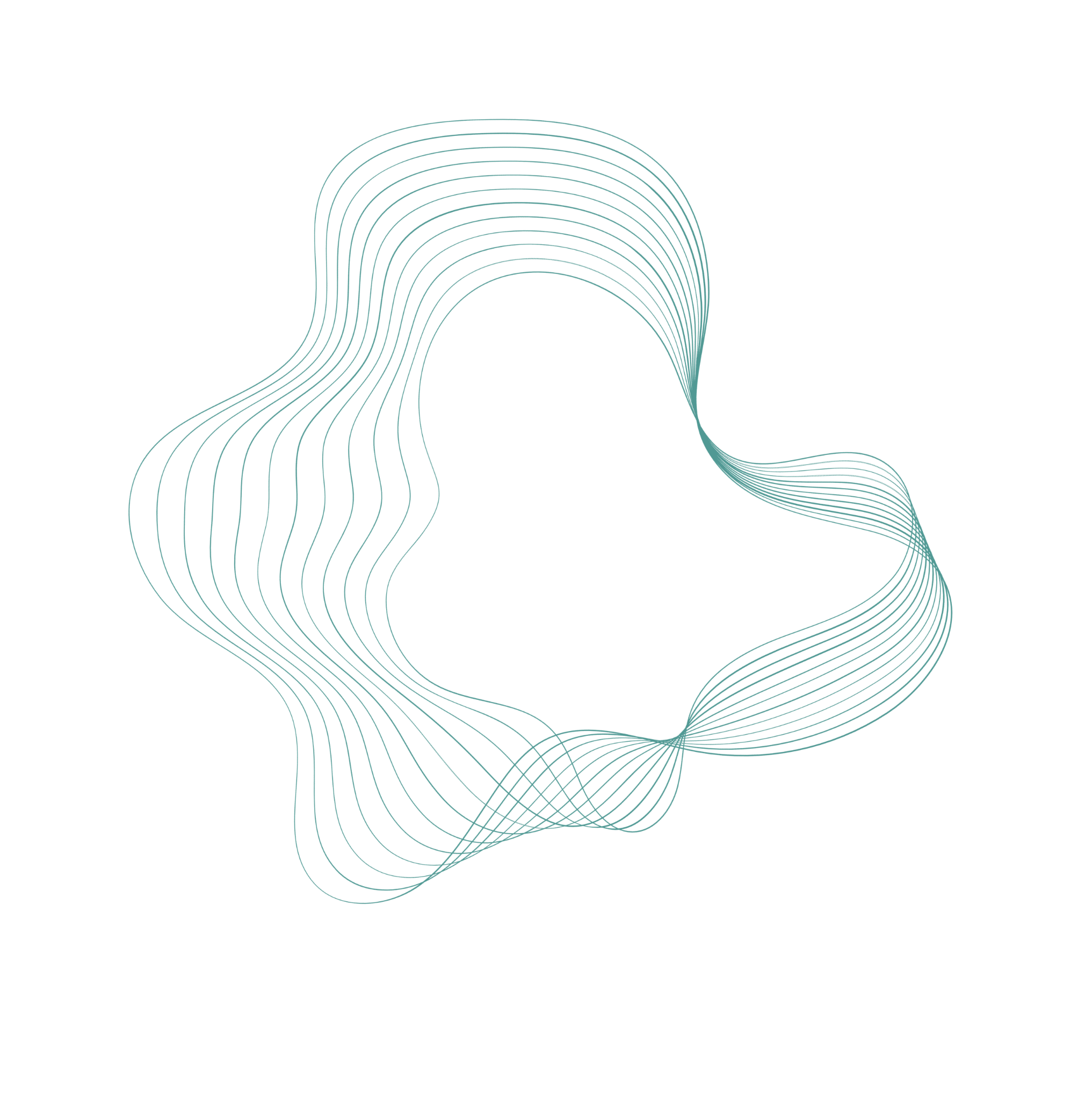 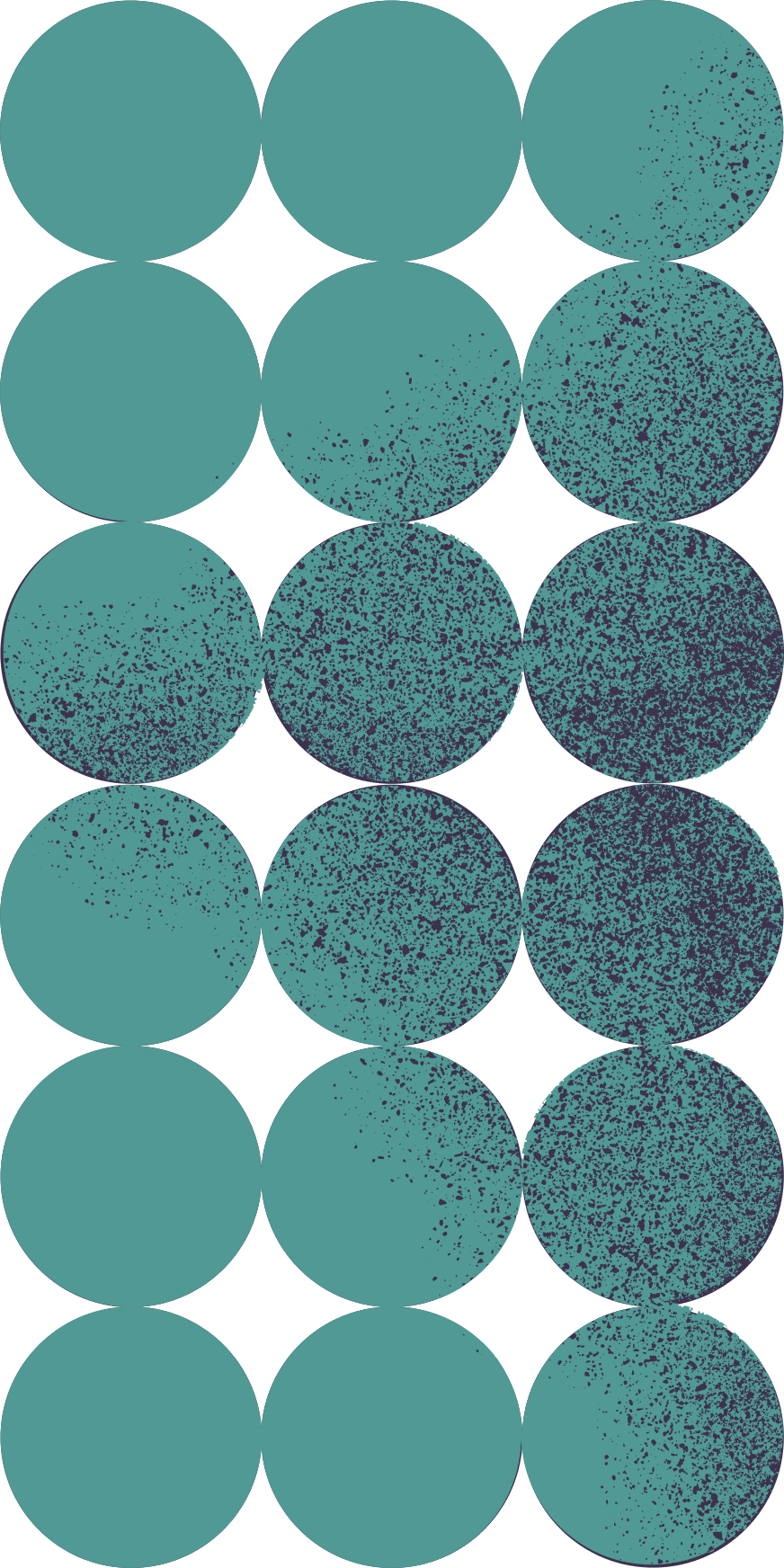 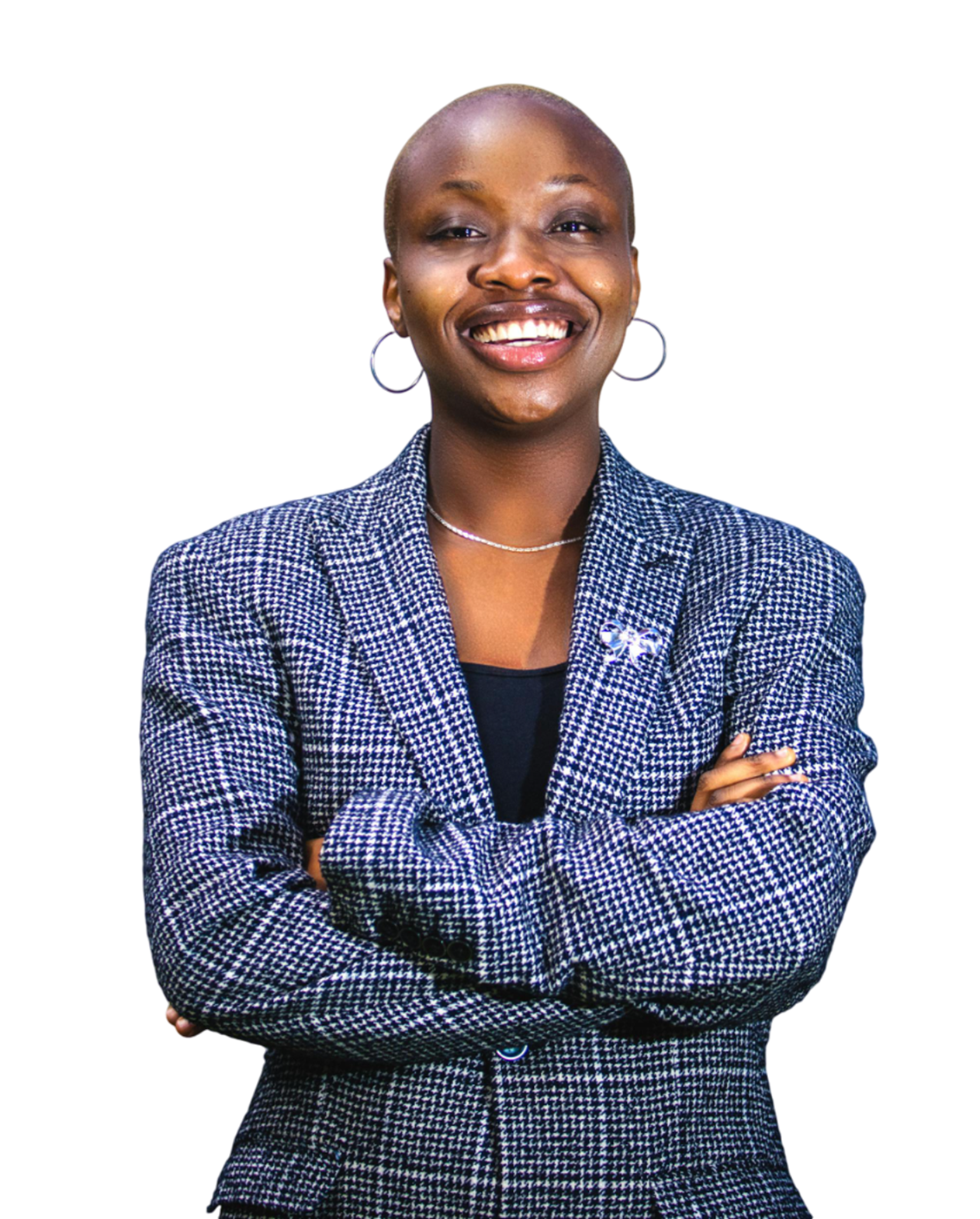 Write an original statement or inspiring quote
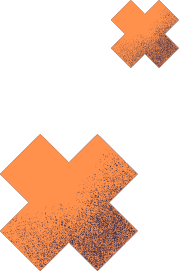 — Include a credit, citation, or supporting message
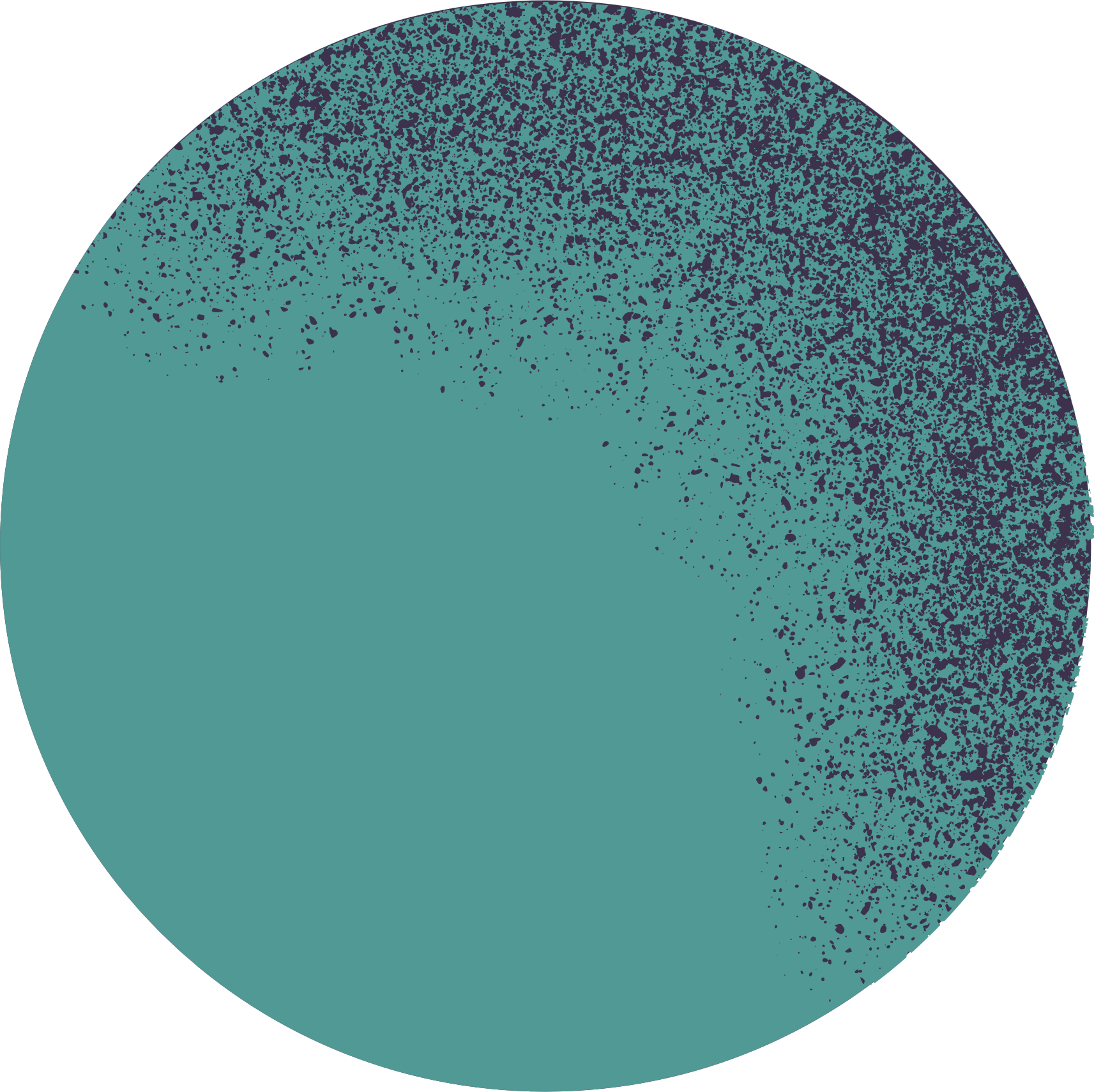 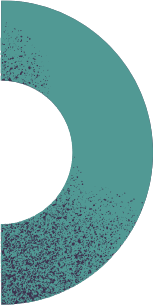 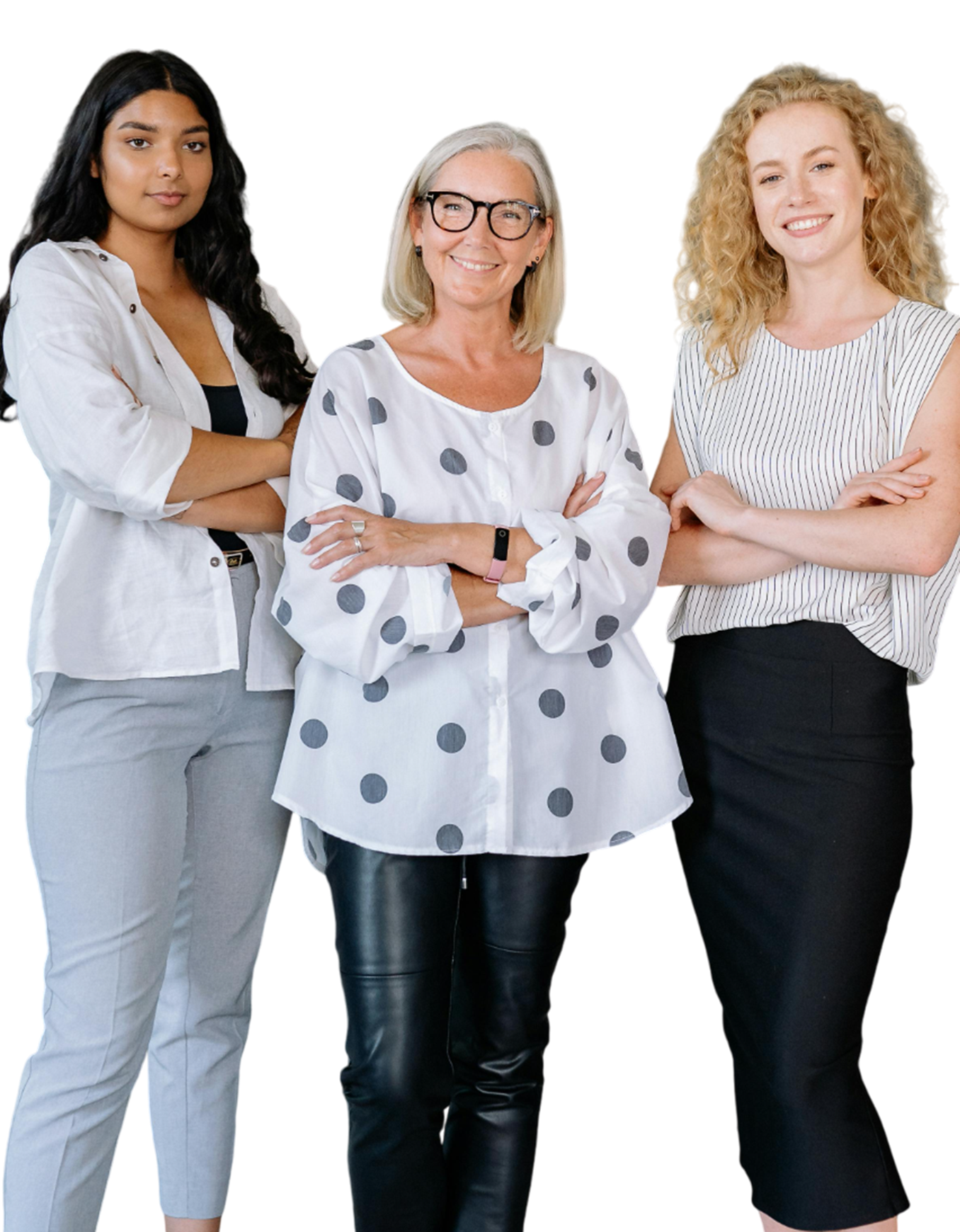 Contact Us
123 Anywhere St., Any City,ST 12345
123-456-7890
hello@reallygreatsite.com
@reallygreatsite
reallygreatsite.com
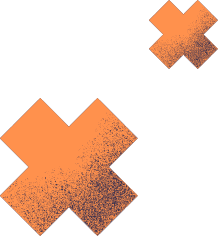 Resource Page
Use these design resources in your Canva Presentation.








You can find these fonts online too. Happy designing! 

Don't forget to delete this page before presenting.
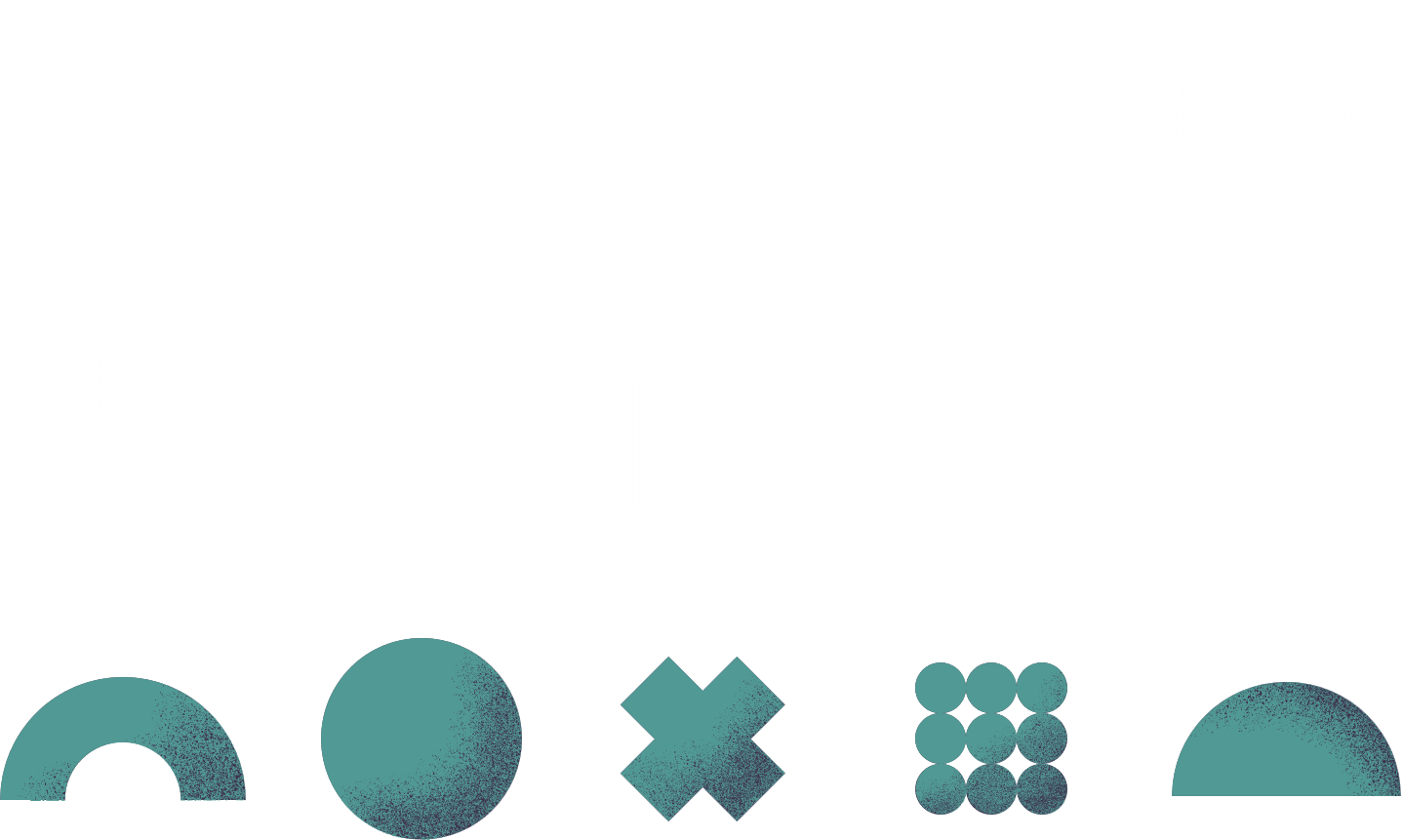 This presentation template uses the following free fonts:
Titles: Libre Baskerville
Headers: IBM Plex Sans
Body Copy: Titillium Web
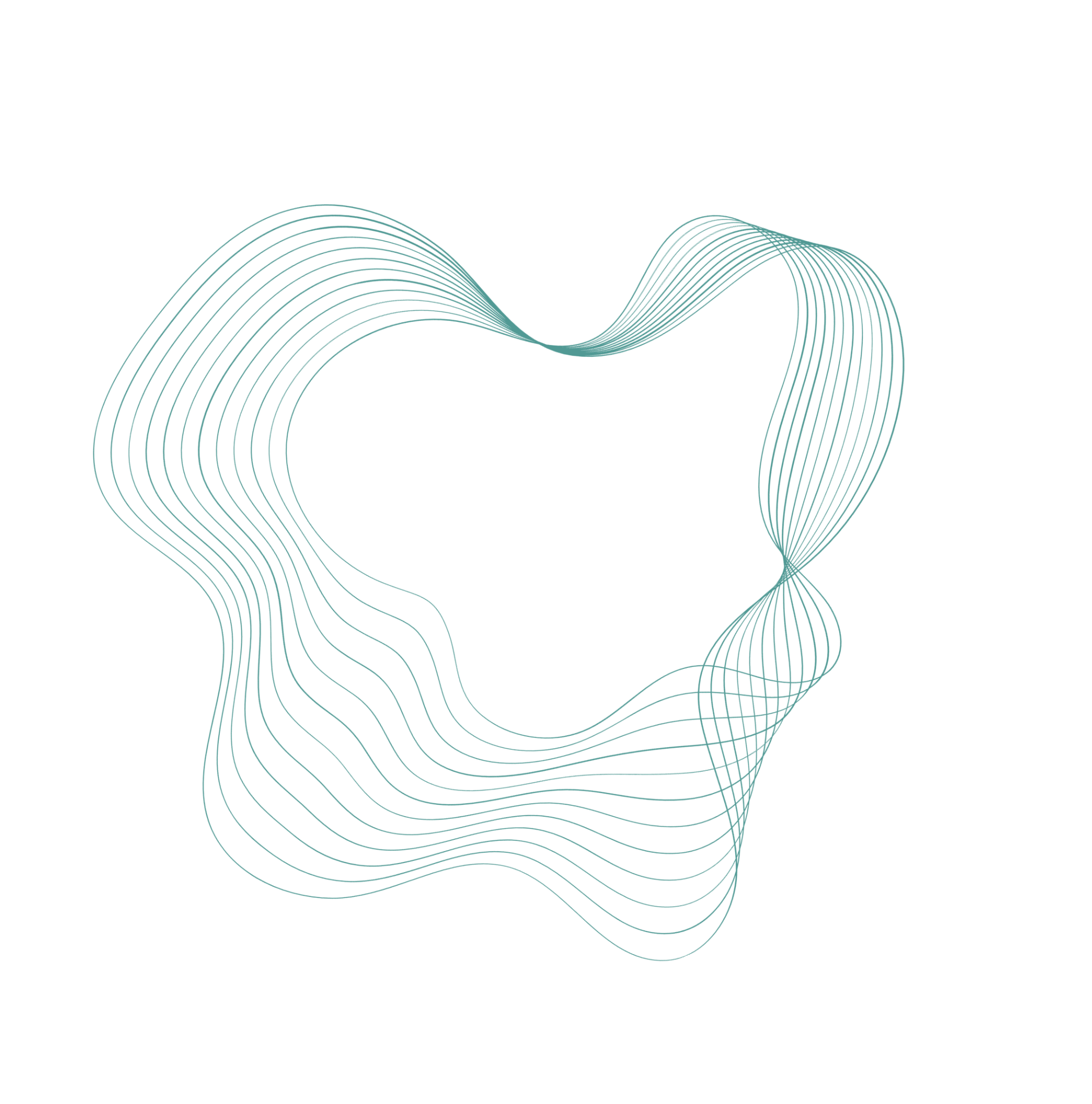 Credits
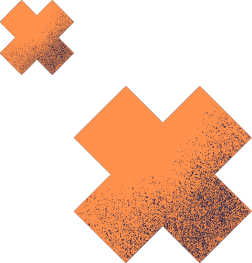 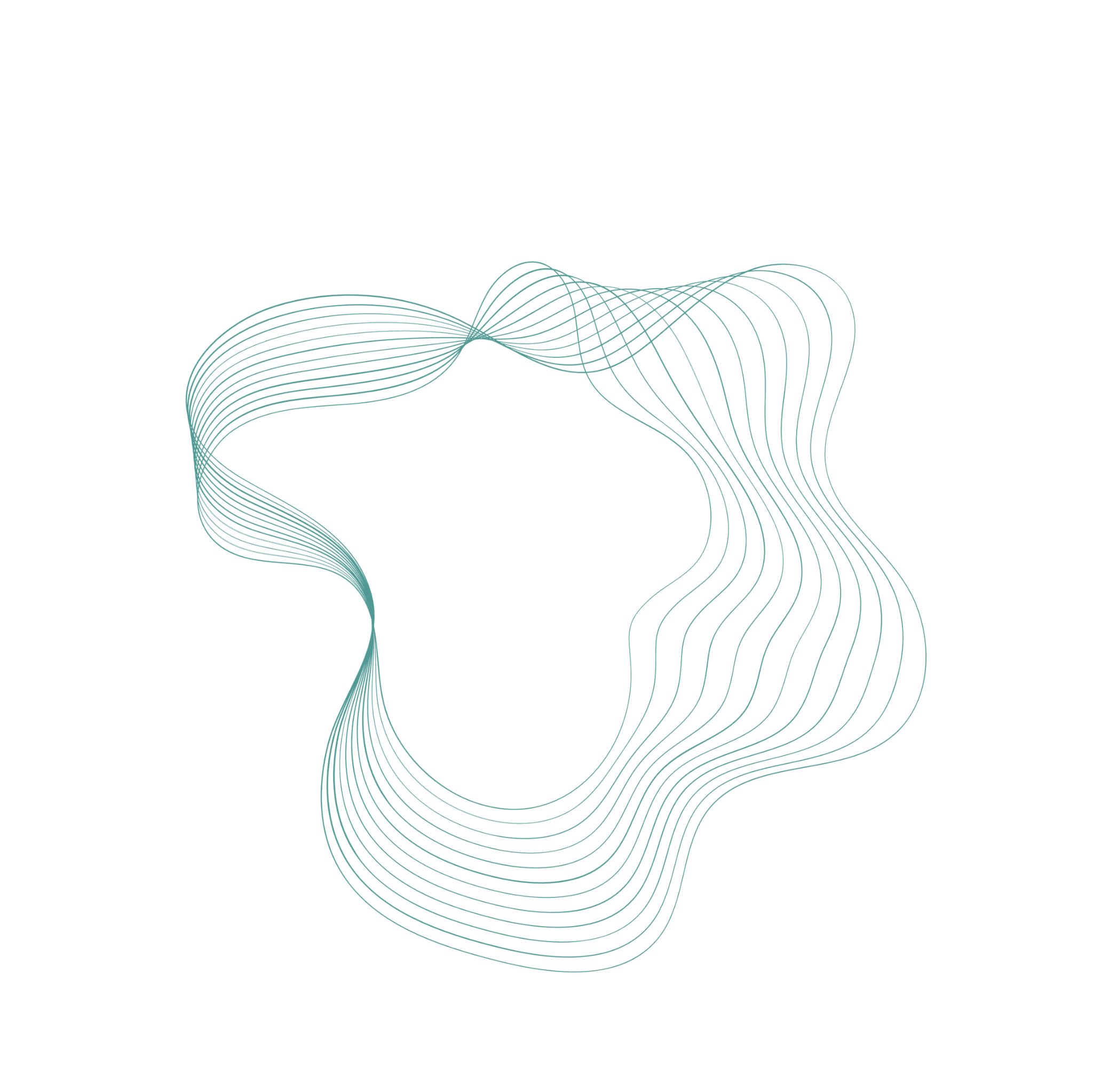 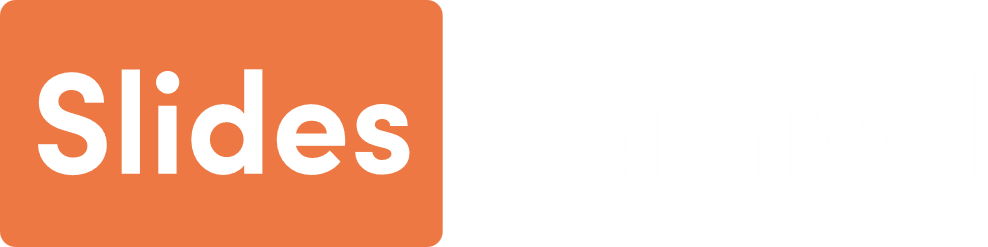 This presentation template is free for everyone to use thanks to the following:
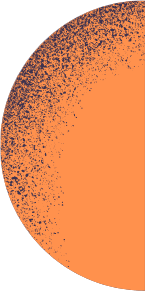 SlidesCarnival for the presentation template
Pexels for the photos
Happy designing!